Tennessee department of transportation utilization of accelerated bridge construction techniques
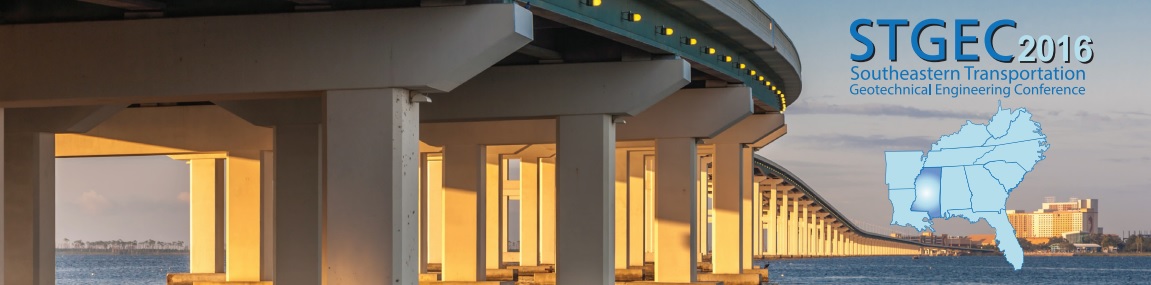 Aaron Crowley, Ph.D.	KSWA
Travis Smith, P.E.	TDOT



Biloxi, Mississippi
November 8, 2016
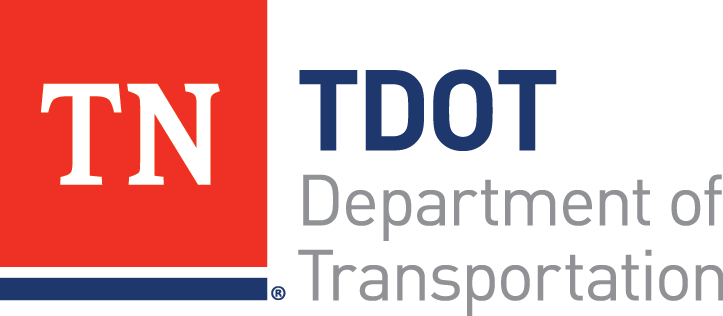 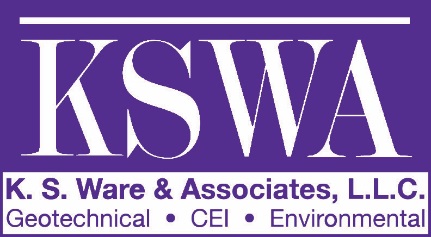 Accelerated bridge construction
What is ABC?
Accelerated Bridge Construction (ABC)
ABC improves/reduces
Why use ABC Technologies?
Impediments to ABC
Bridge Farm Concepts
Time Metrics for ABC
TDOT Fast Fix 8 Project
Future TDOT ABC Projects
Fun Fact about the Biloxi Bridge
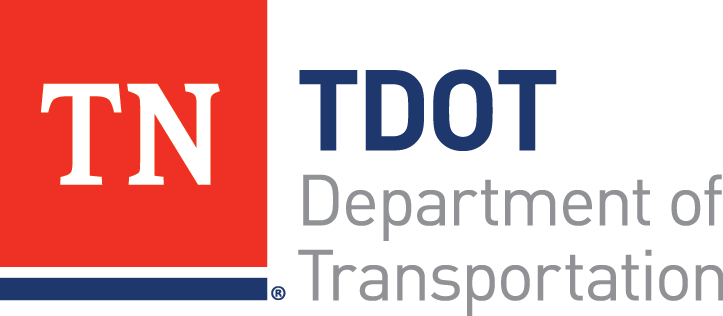 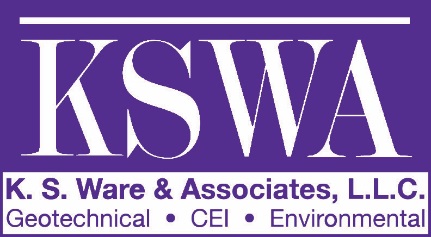 What is ABC?
ABC is a paradigm shift

Intrinsic Benefits:
Safety
Quality
Durability
Social Costs
Environmental Impacts



From the Owner Agency, perspective may require a change in how a project is approached and how it is justified
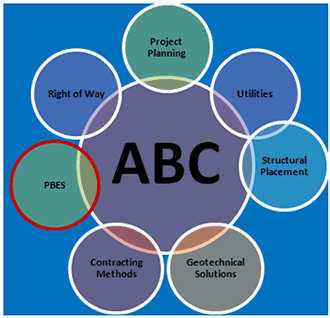 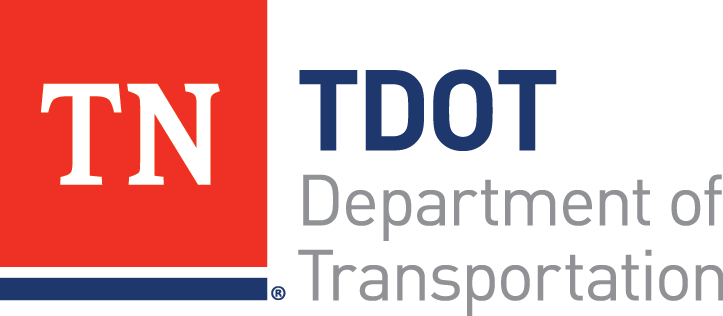 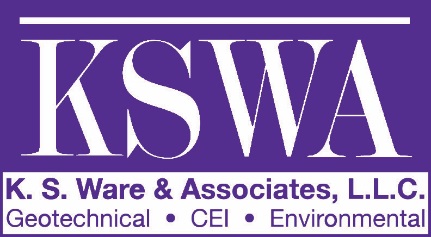 ABC innovation – every day counts
ABC is bridge construction that uses innovative planning, design, materials, and construction methods.

ABC improves:
Site Constructability
Total Project Delivery Time
Work-Zone safety for the traveling public
ABC reduces:
Traffic Impacts
Onsite Construction Time
Weather-Related Time Delays
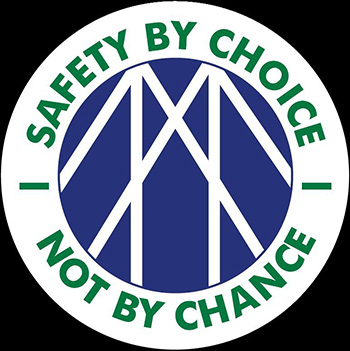 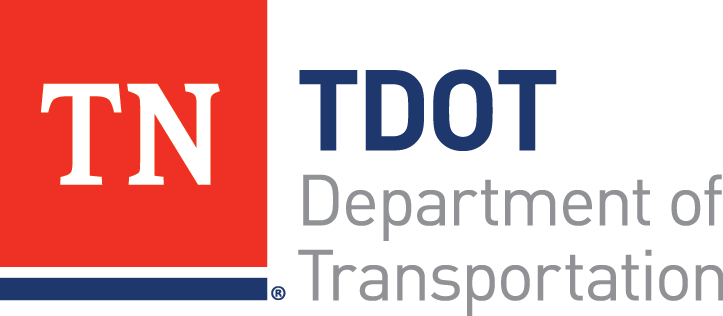 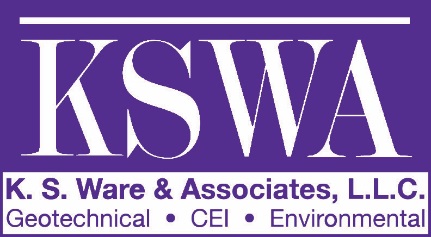 Why use abc technologies?
“ABC costs more than conventional”
Owner can’t capture user cost savings
Contractors have a “CIP culture”
Limited early involvement by contractors (legislative limitations)
Durable details are critical
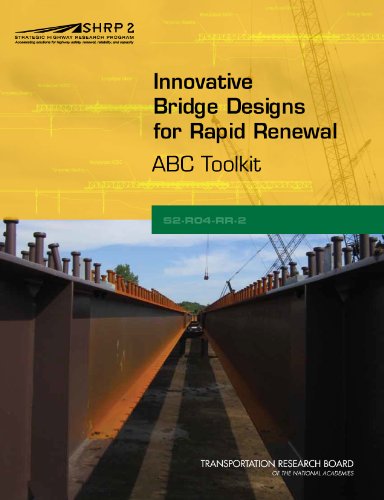 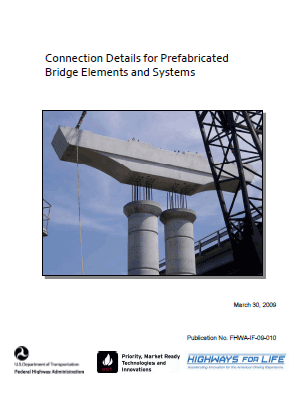 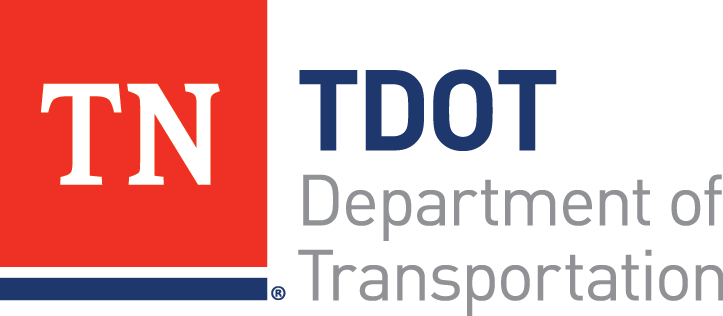 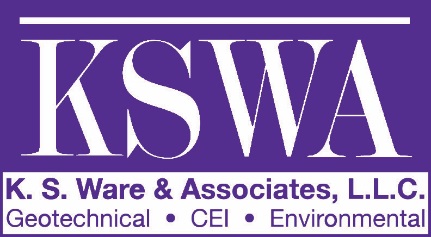 Why use abc technologies?
Approximately one-fourth of the Nation’s 600,000 bridges require rehabilitation, repair, or total replacement.
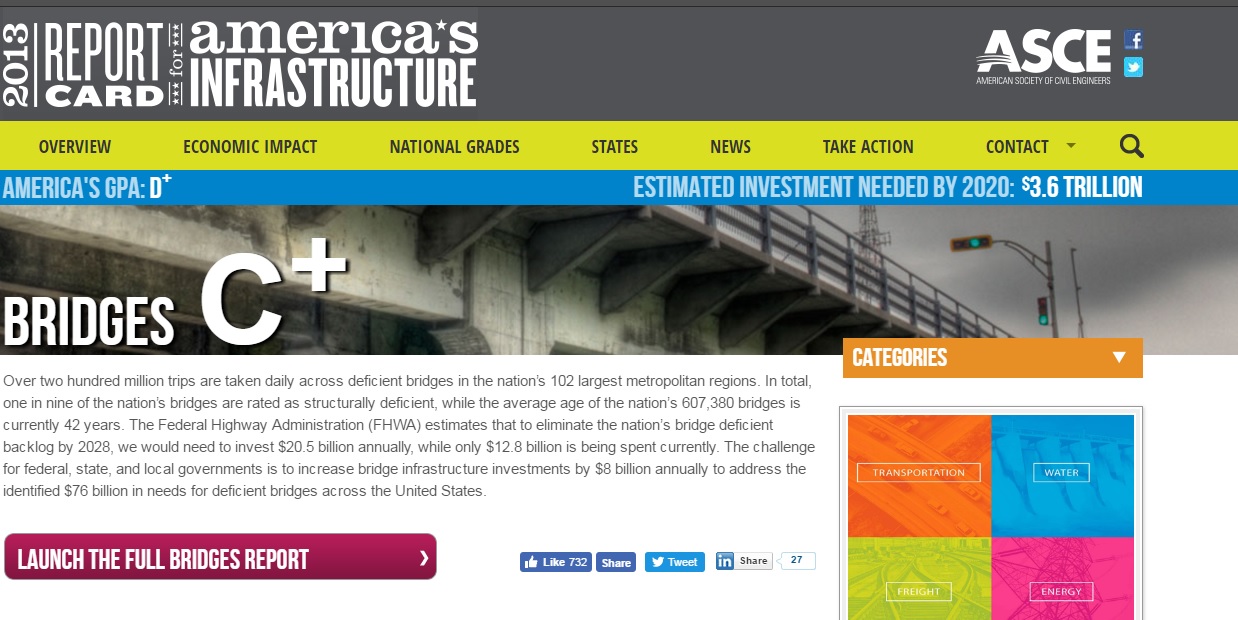 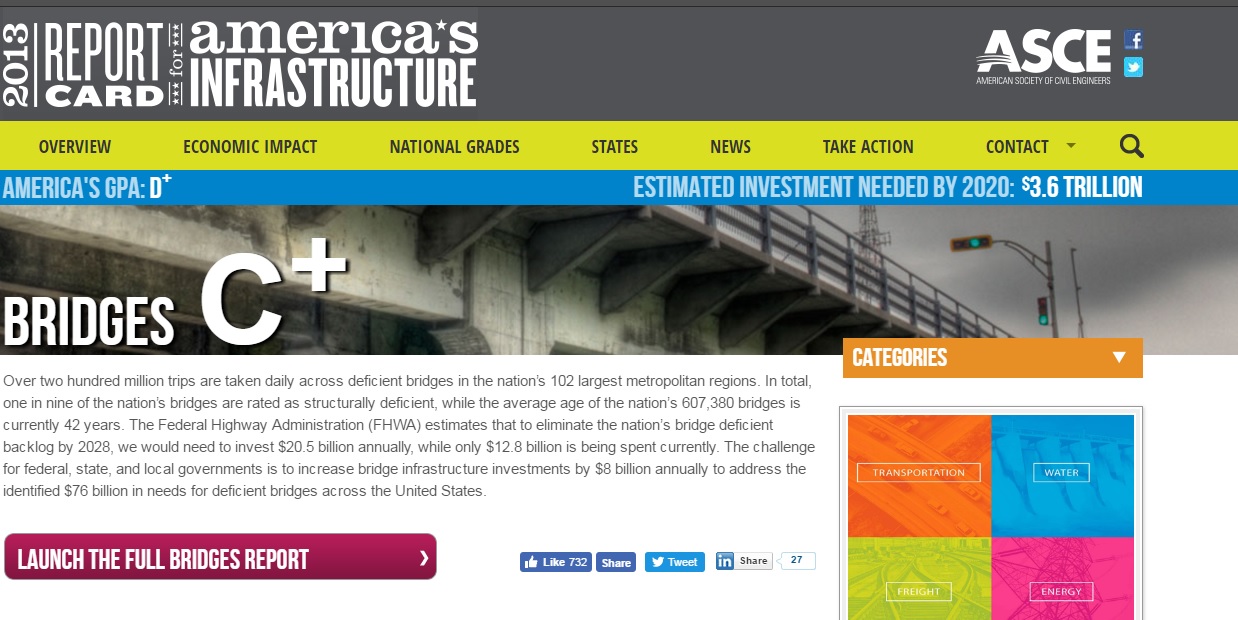 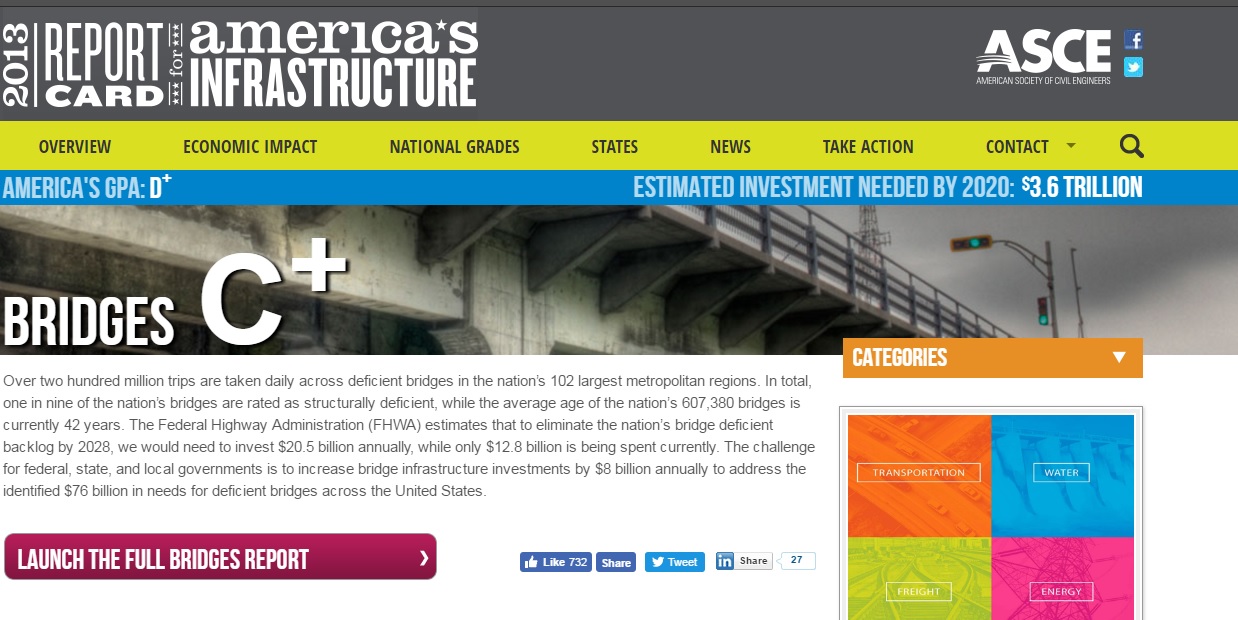 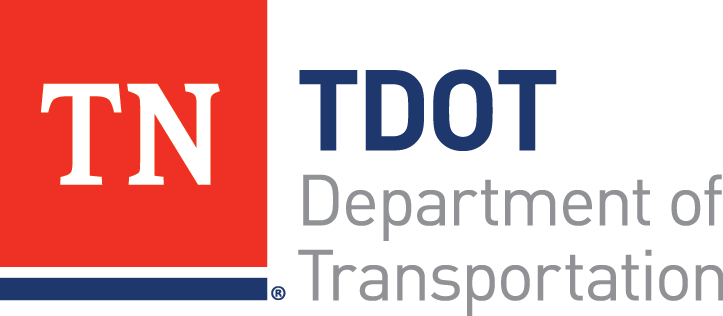 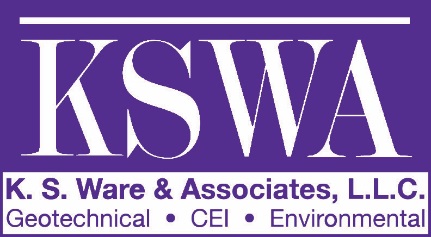 Why use abc technologies?
Bridge Farm Concept Implementation for Fast Fix 8 in Nashville, TN
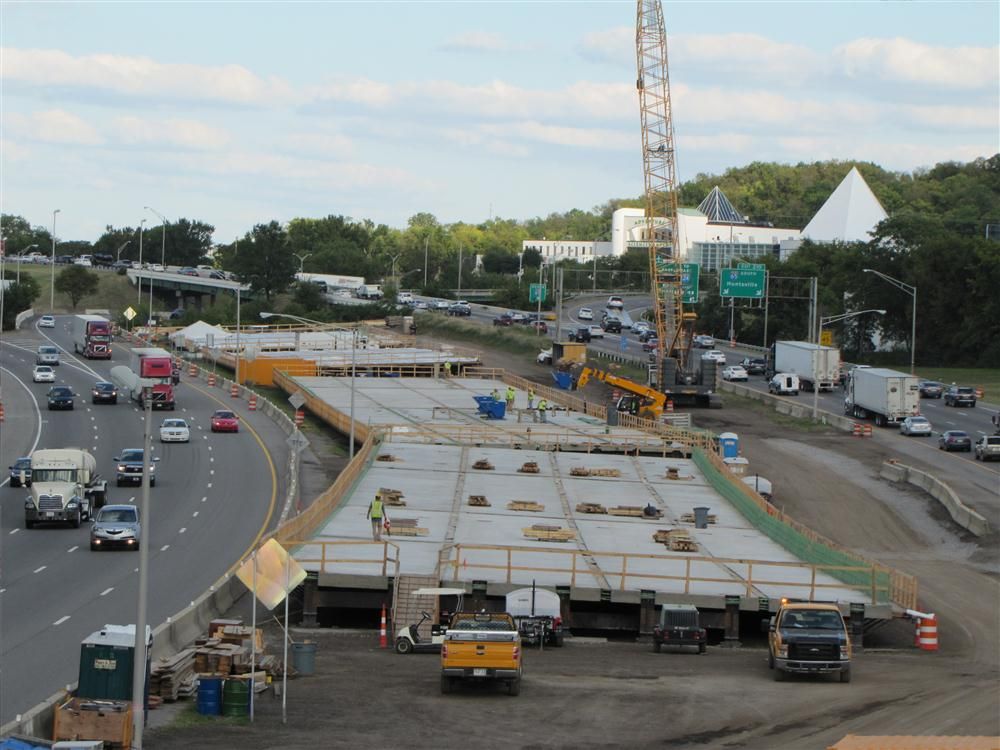 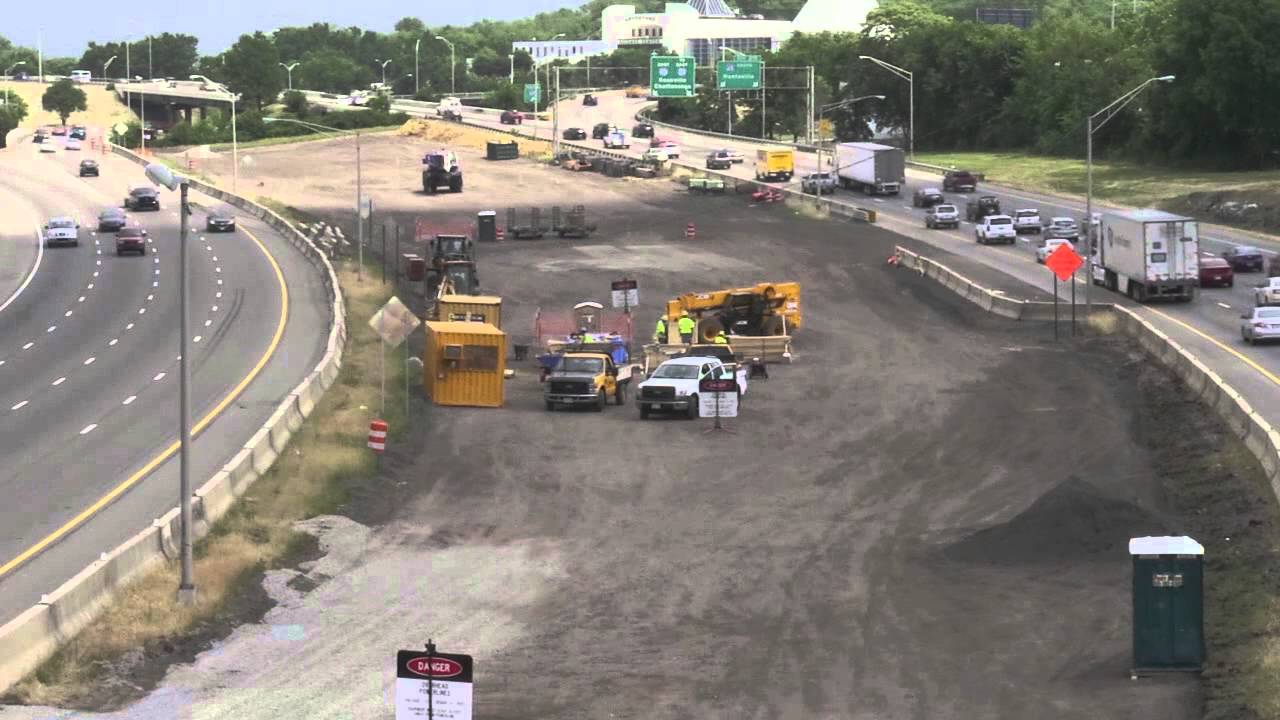 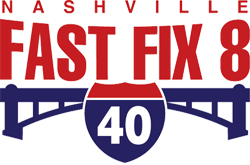 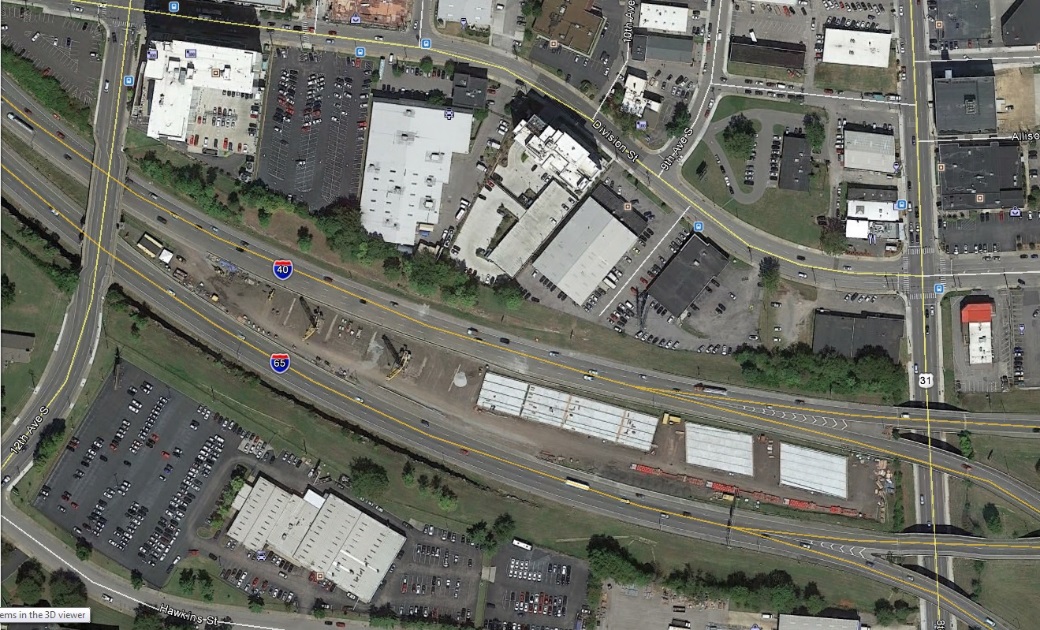 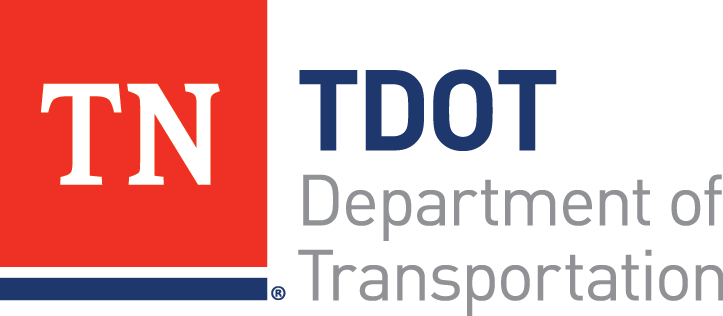 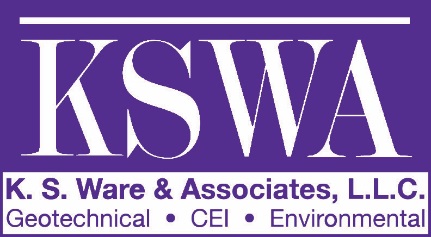 Why use abc technologies?
Deck Forming – Continuous Placement
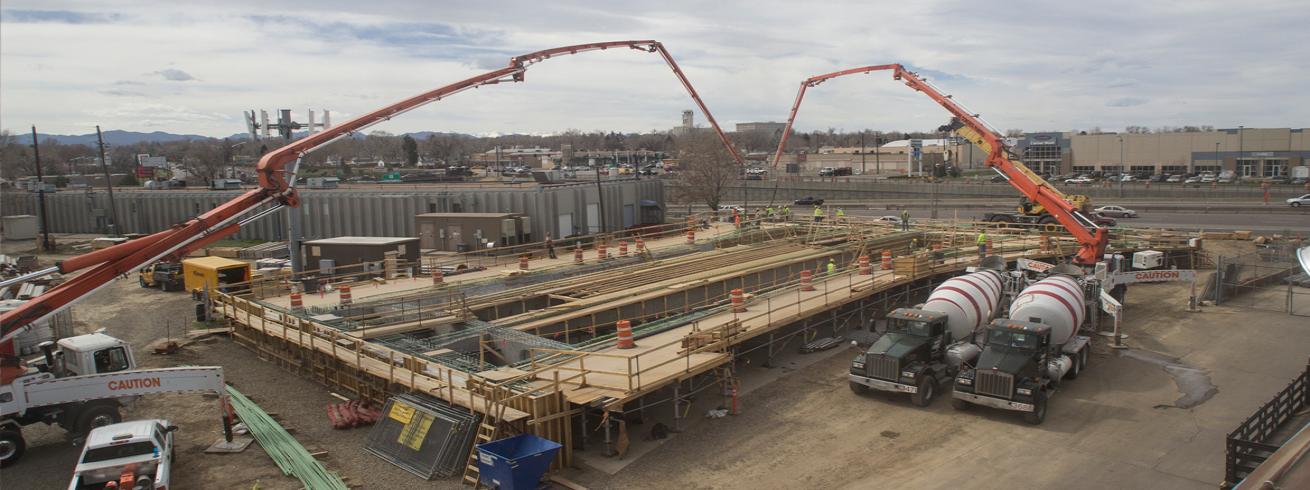 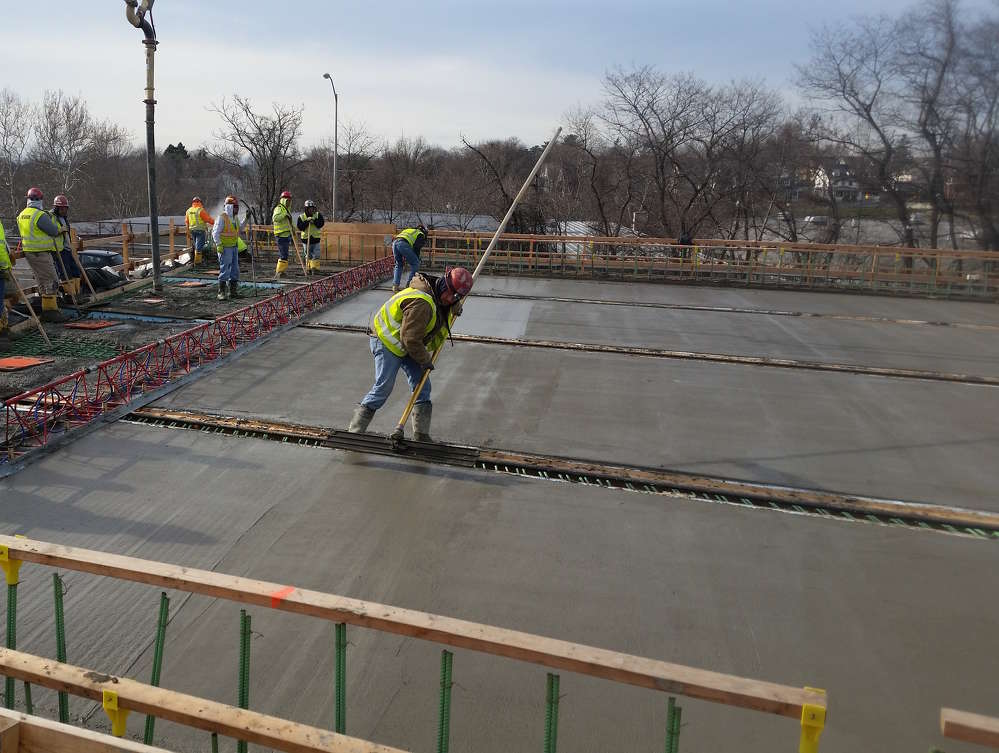 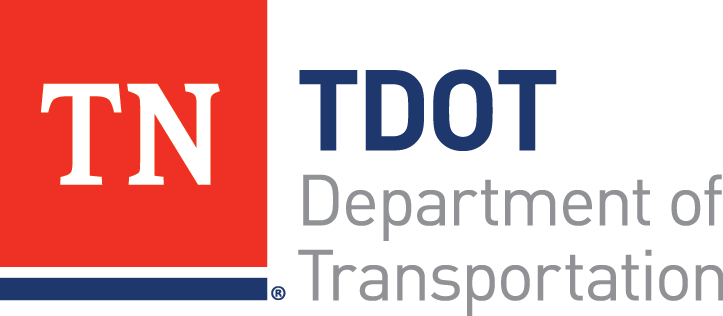 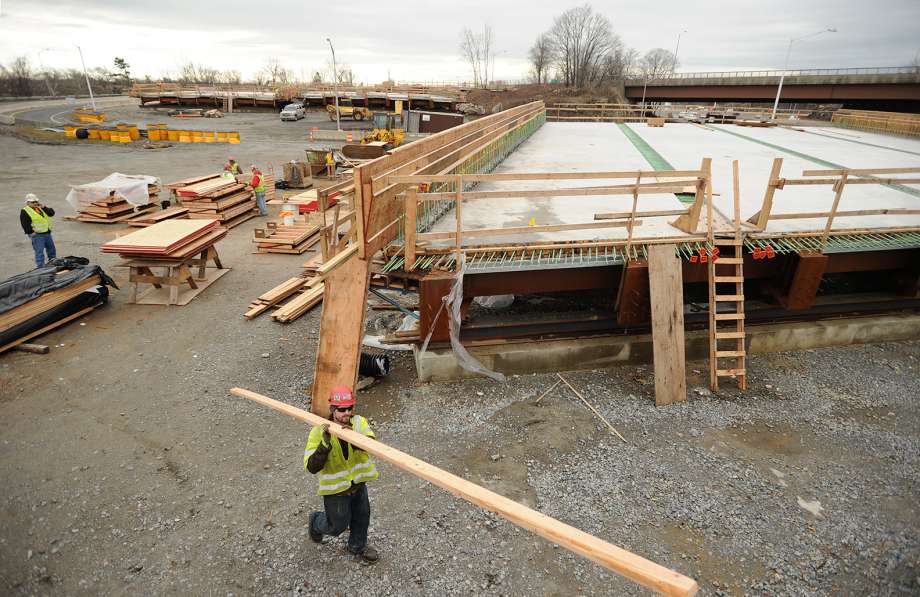 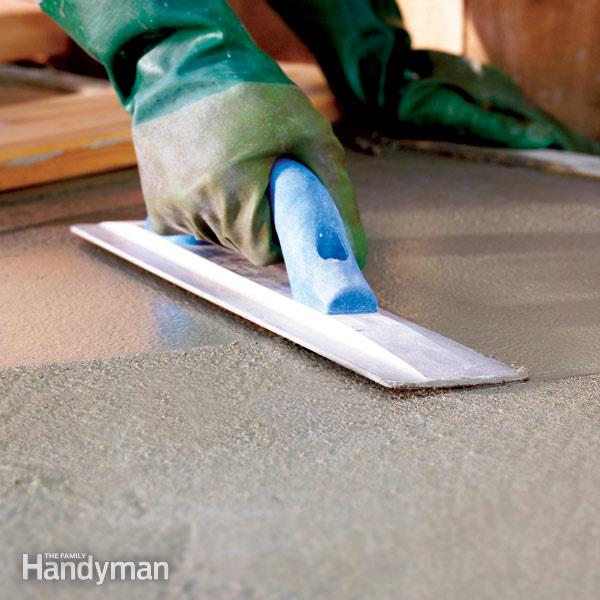 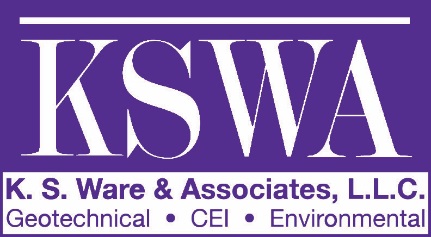 Why use abc technologies?
Precast Abutments, Piers, and Superstructure Modules
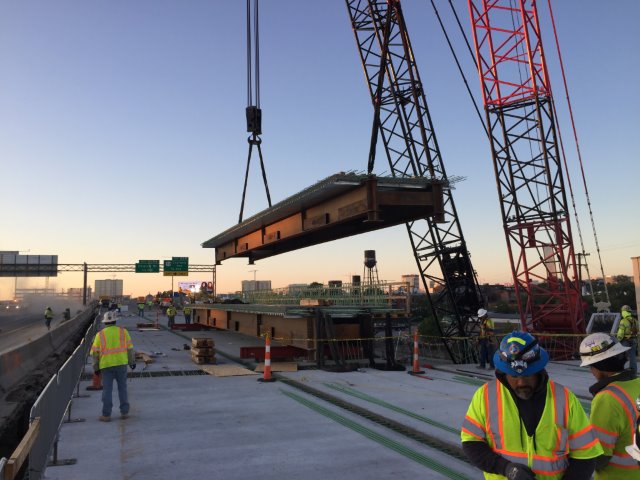 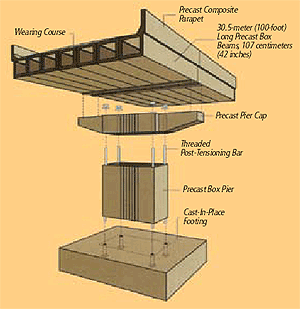 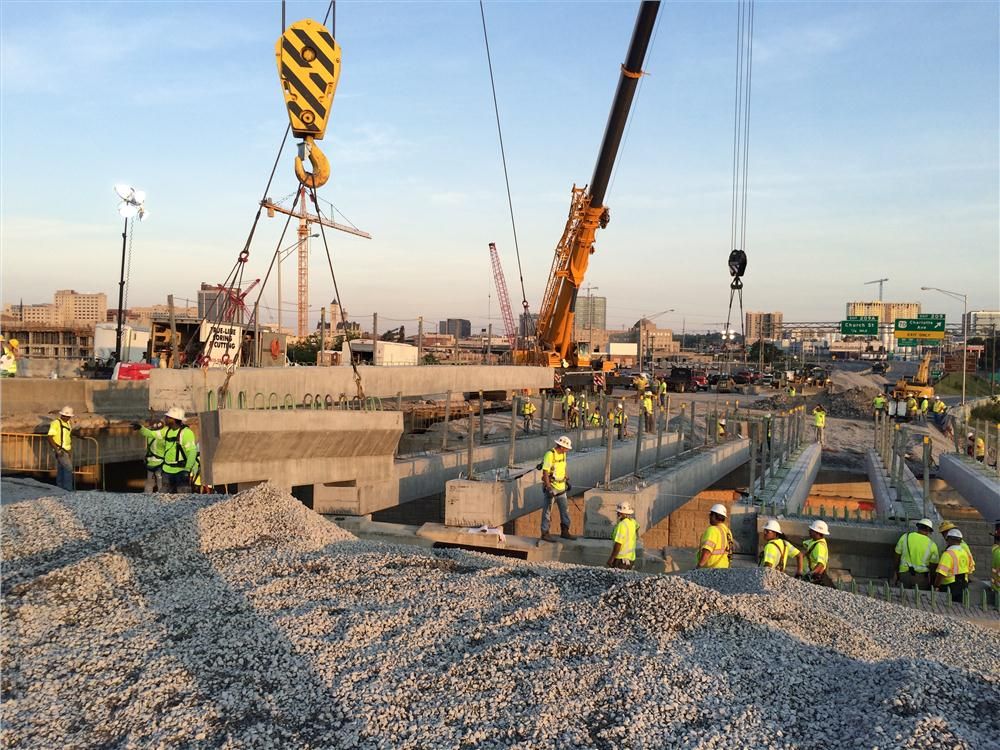 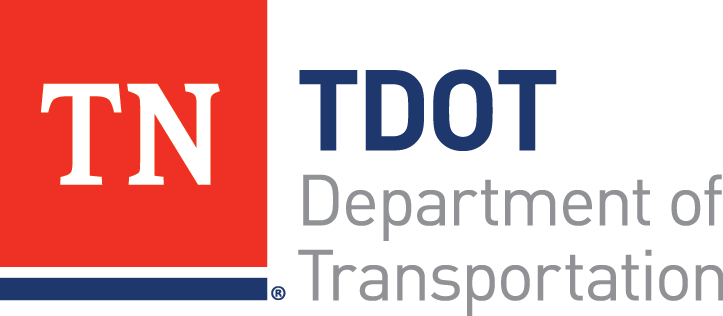 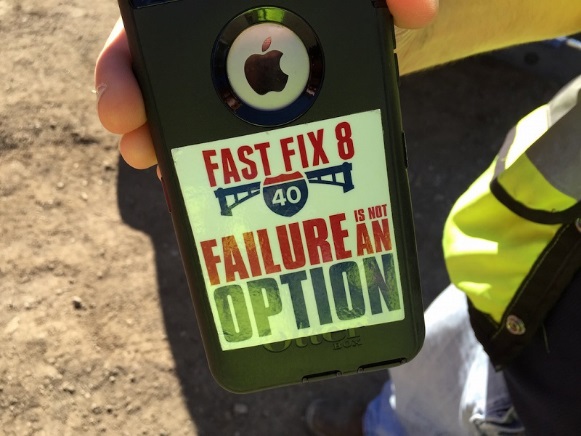 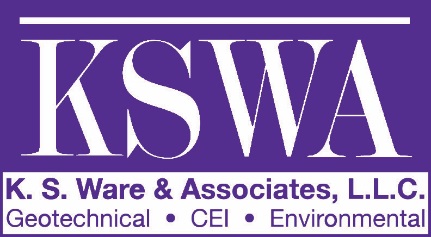 Why use abc technologies?
Foundation Layout Prior to Demolition
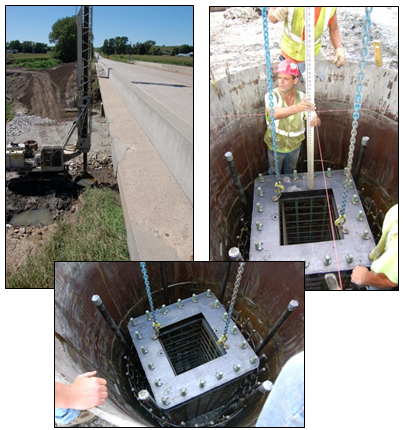 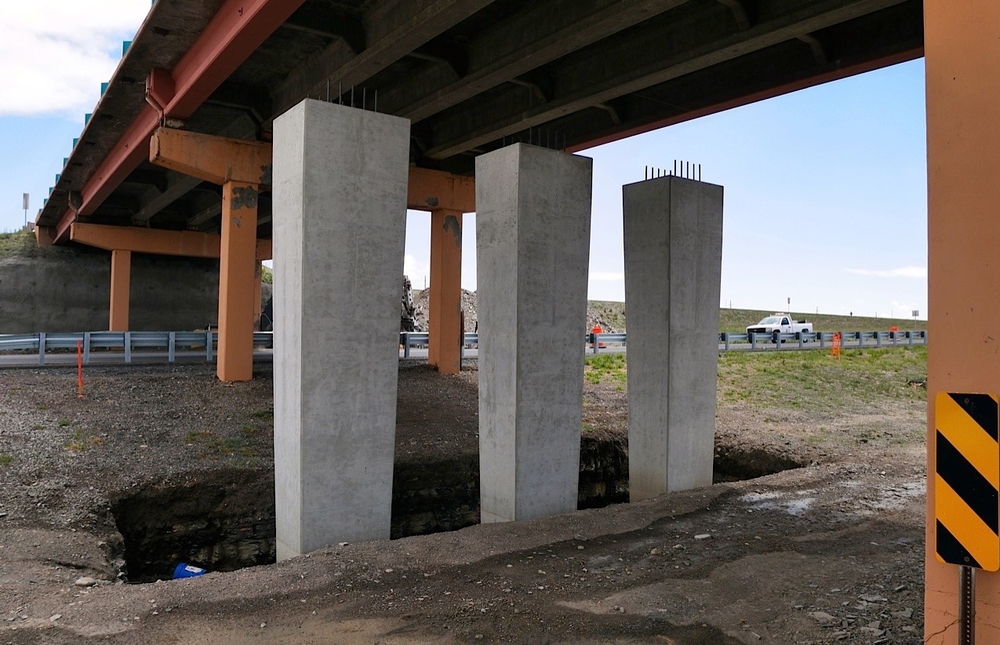 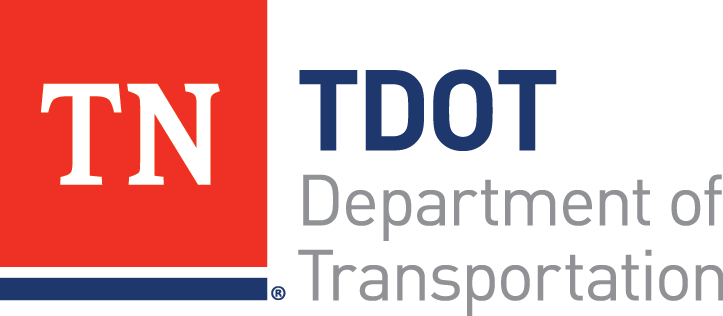 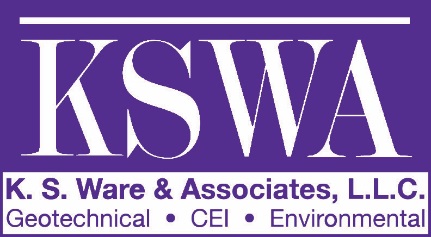 Why use abc technologies?
Superstructure Module Assembly
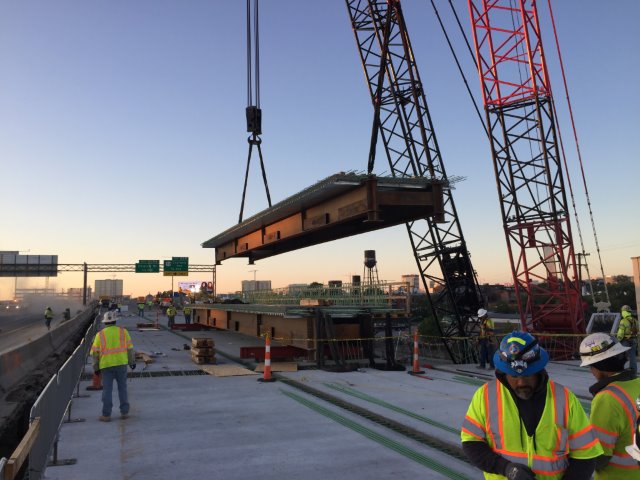 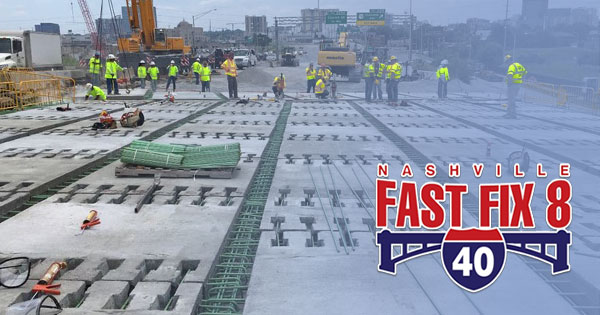 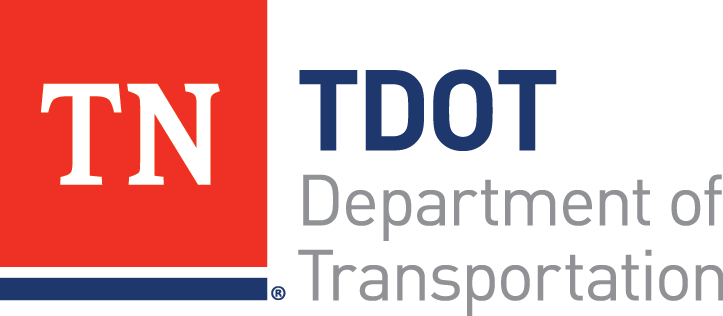 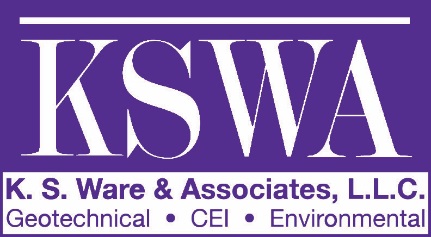 Time metrics for abc
To gauge the effectiveness of ABC, two time metrics are used:

Onsite Construction Time:
	The period of time from when a contractor alters the project site location until all 	construction-related activity is removed. 

Mobility Impact Time:
	Any period of time the traffic flow of the transportation network is reduced due to 	onsite construction activities.
Tier 1: Traffic Impacts (Weekend)
Tier 2: Traffic Impacts (Few Weeks)
Tier 3: Traffic Impacts (Months)
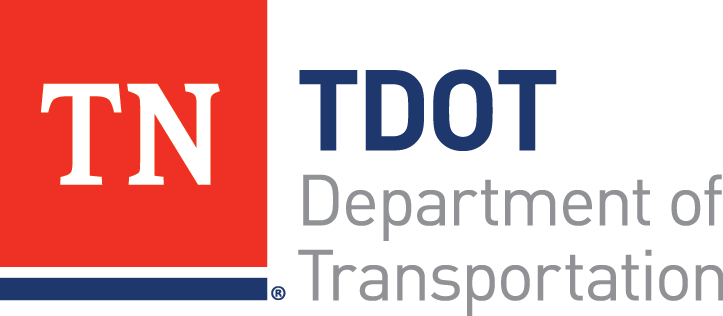 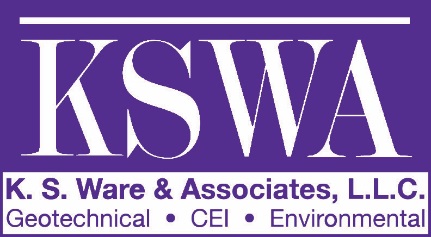 Tdot incorporates abc techniques
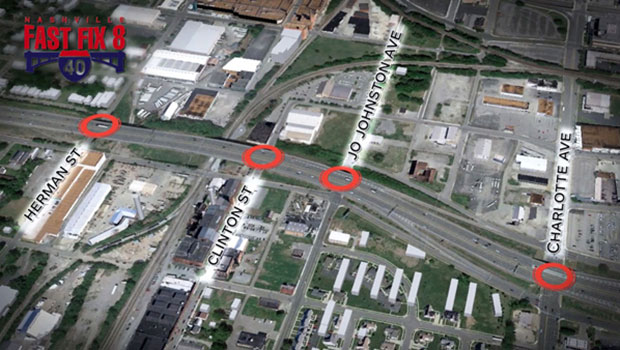 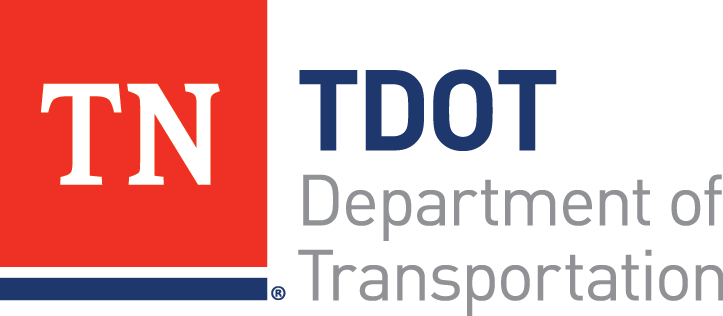 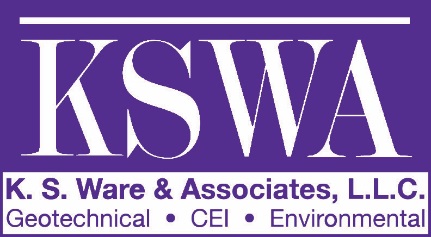 Tdot incorporates abc techniques
First CMGC project for TDOT in which the contractor was involved early in the design process
Completed in four months and 10 weekends

Fast Fix 8 Project is up for AASHTO’s 2016 America’s Transportation Award        (Top 12 out of 84 projects last spring)
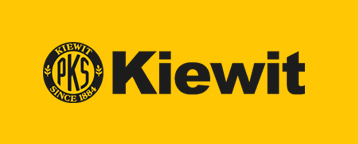 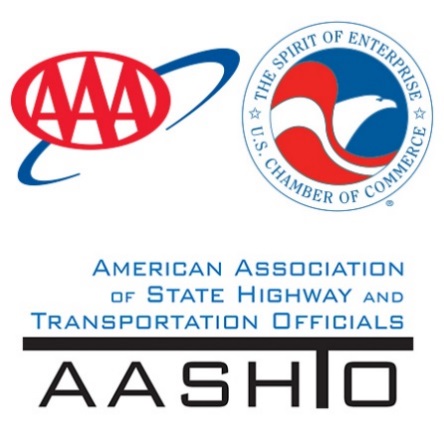 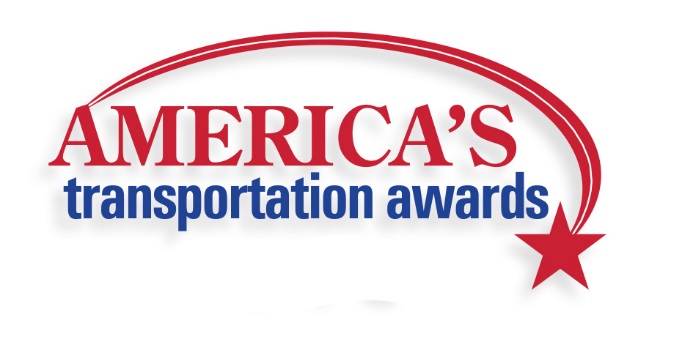 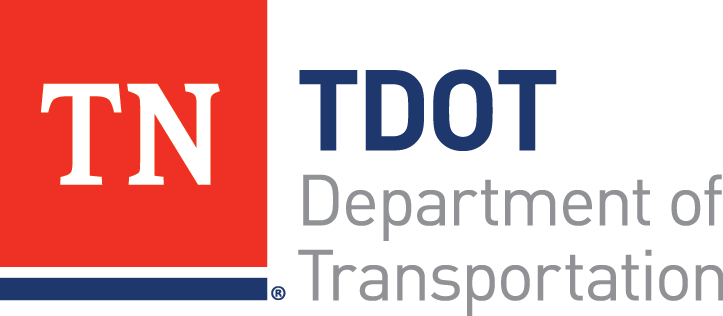 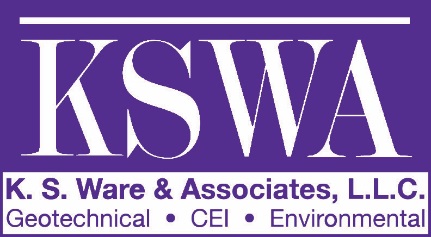 Why use abc technologies?
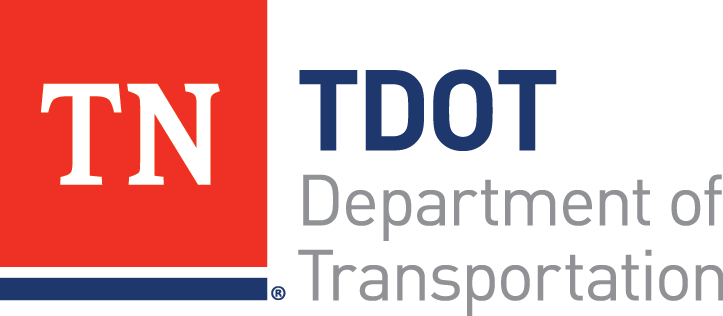 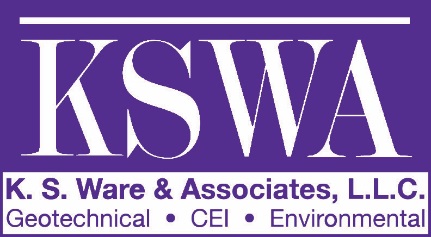 Future Tdot abc projects
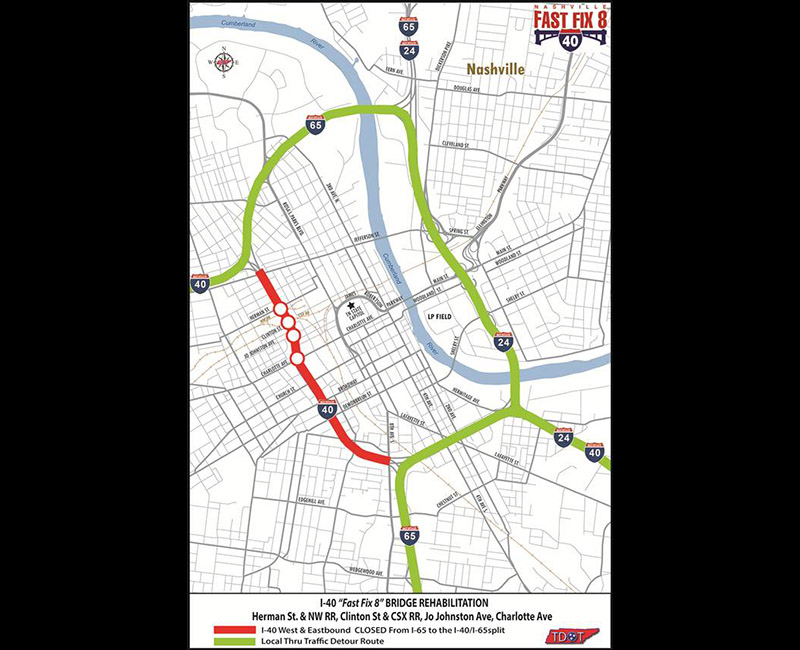 Two I-24 Bridges in the downtown Nashville, TN loop
I-24 at Spring Street
I-24 at Oldham Street and CSX Railroad
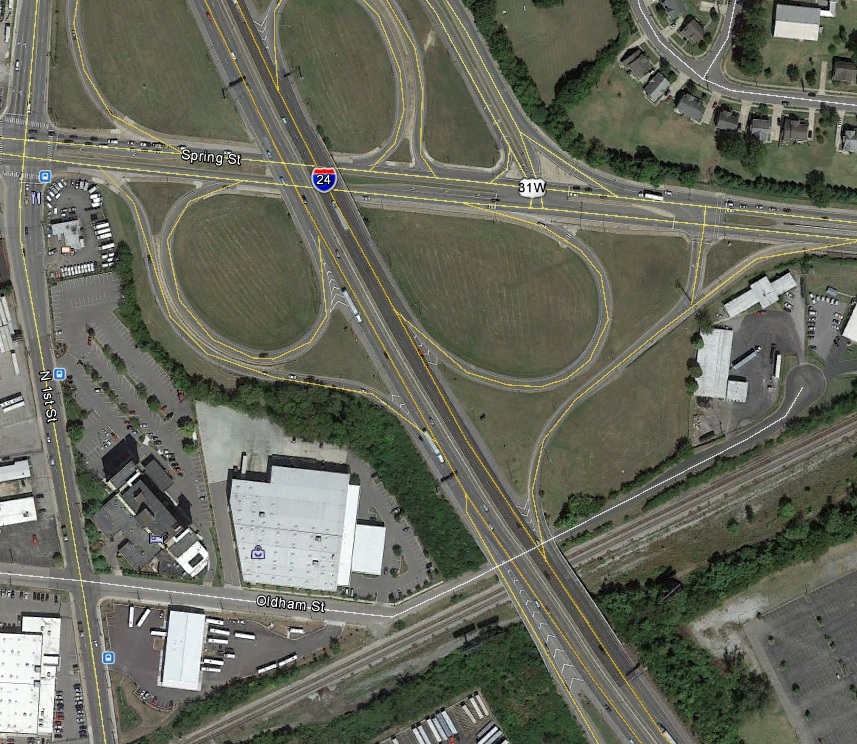 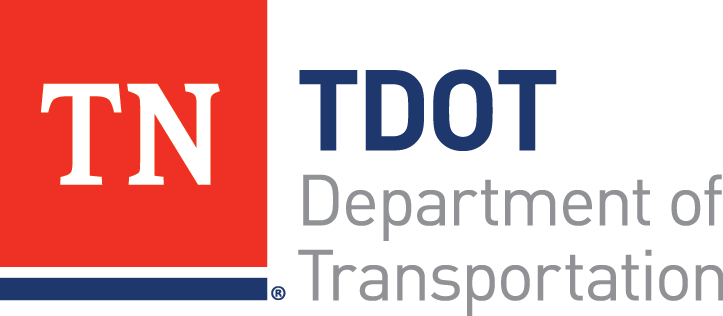 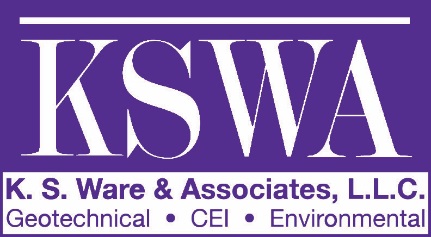 Future Tdot abc projects
I-24 at Spring Street
I-24 at Oldham Street & CSX Railroad
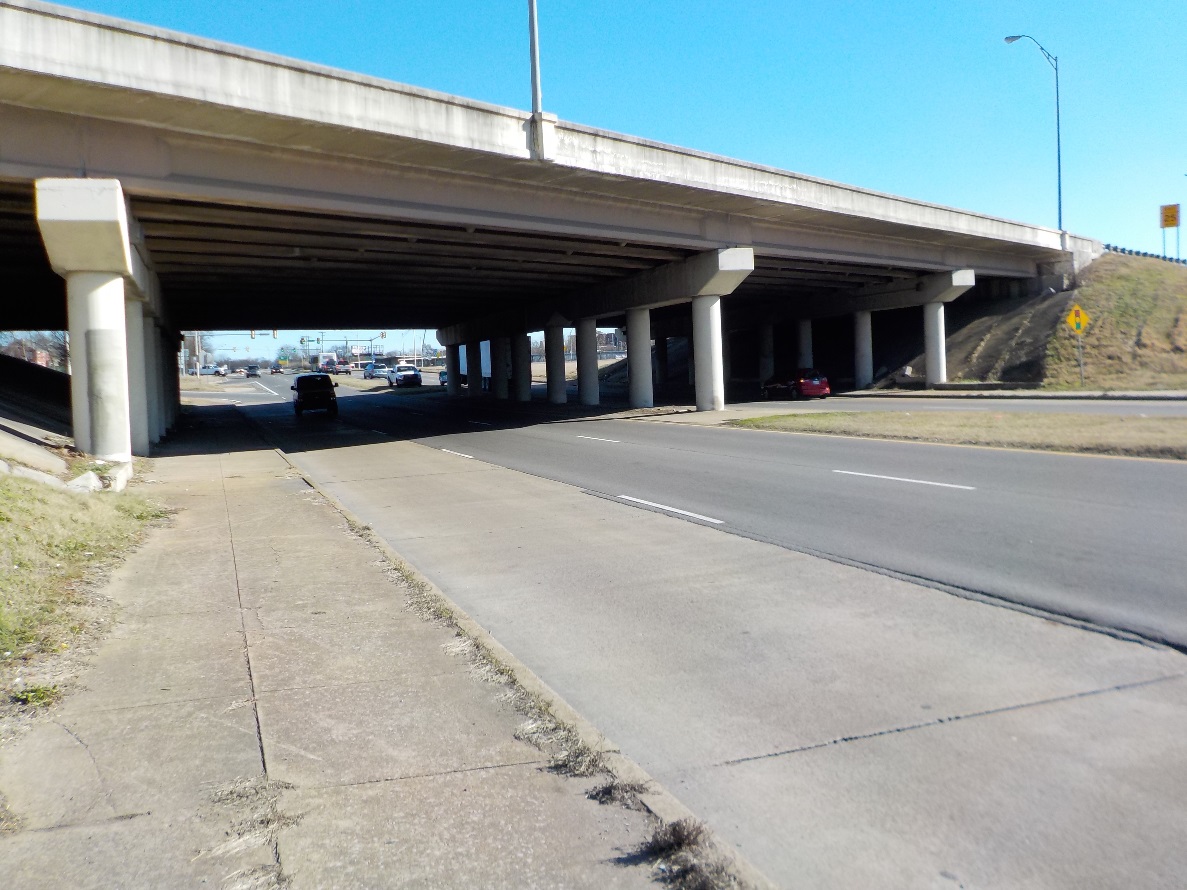 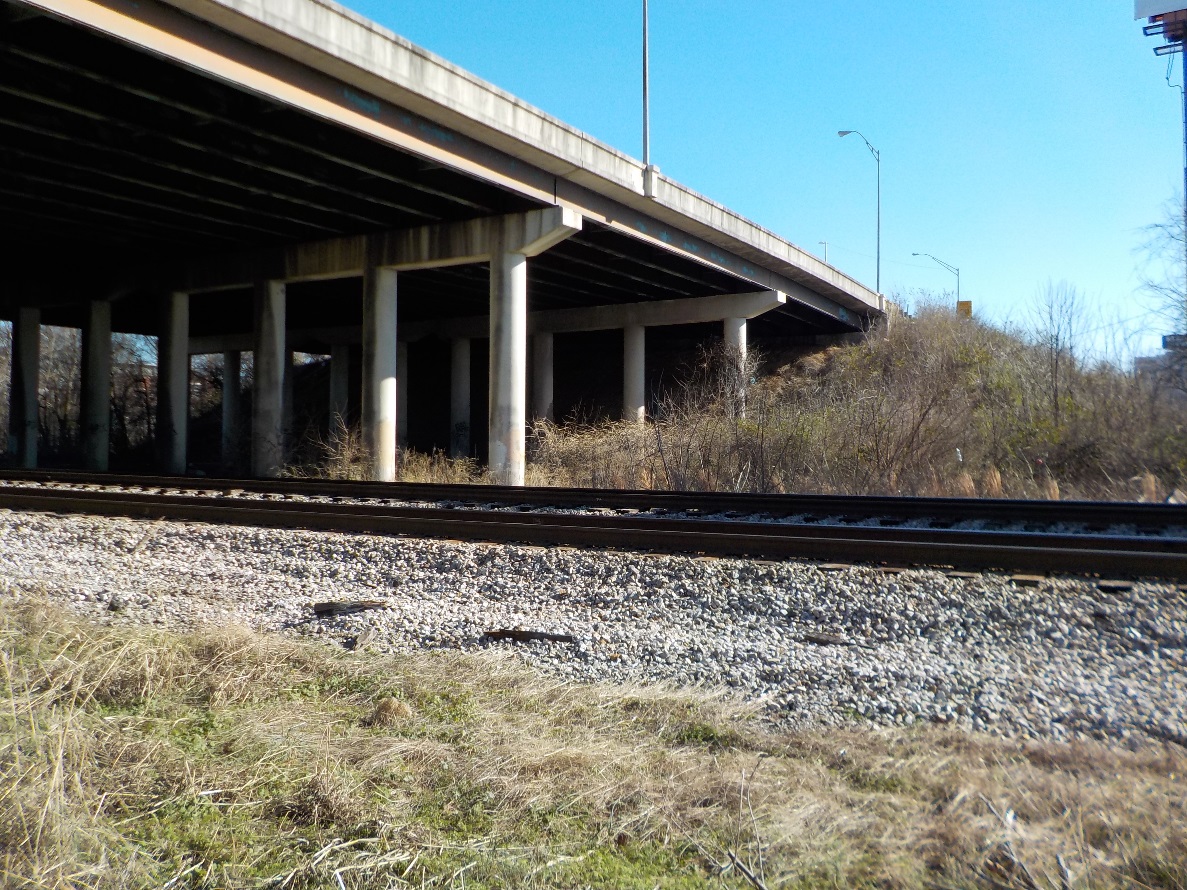 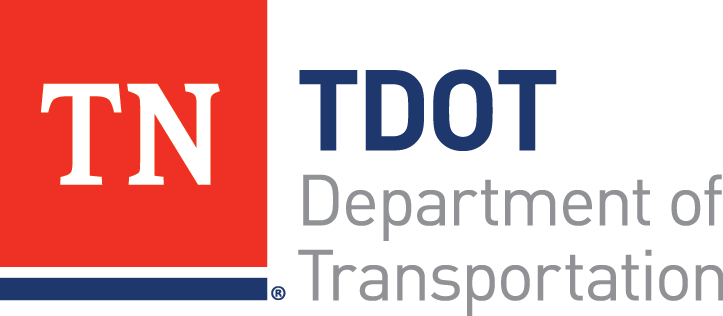 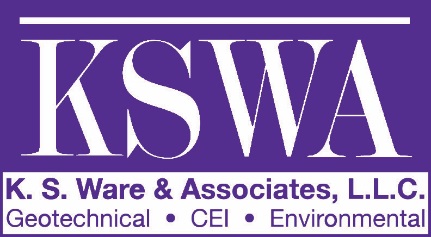 Future Tdot abc projects
I-24 at Spring Street
Accelerated Schedule
TDOT WO: 2-18-16
Coordination (2-18-16 to 2-24-16)
Field activities (2-25-16 to 3-3-16)
8 a.m. to 3p.m.
9 borings
120 feet rock coring
Low headroom under bridge
Concrete coring
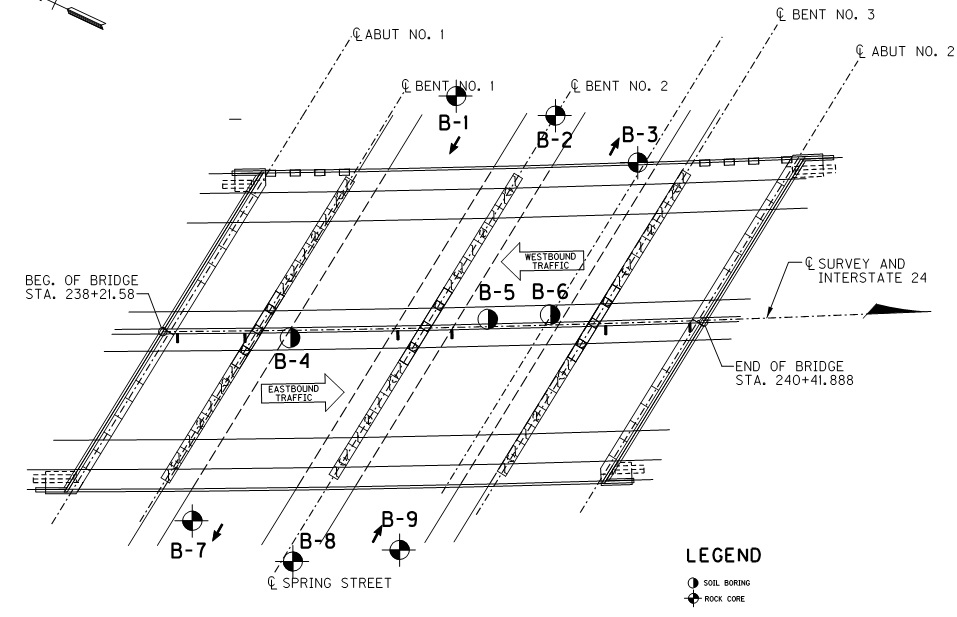 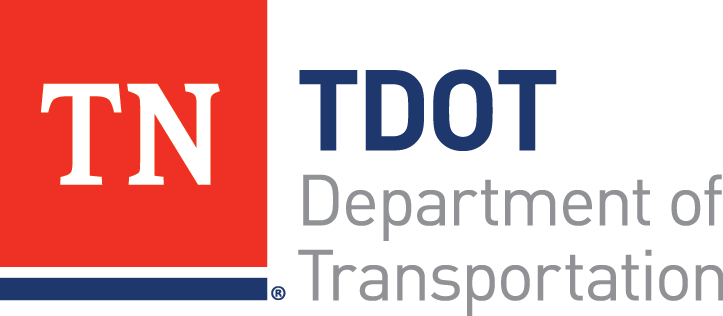 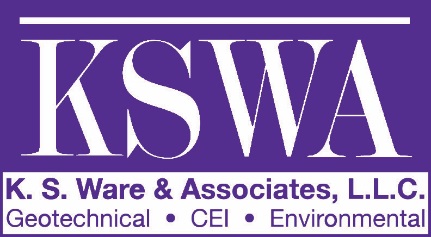 Future Tdot abc projects
I-24 at Spring Street
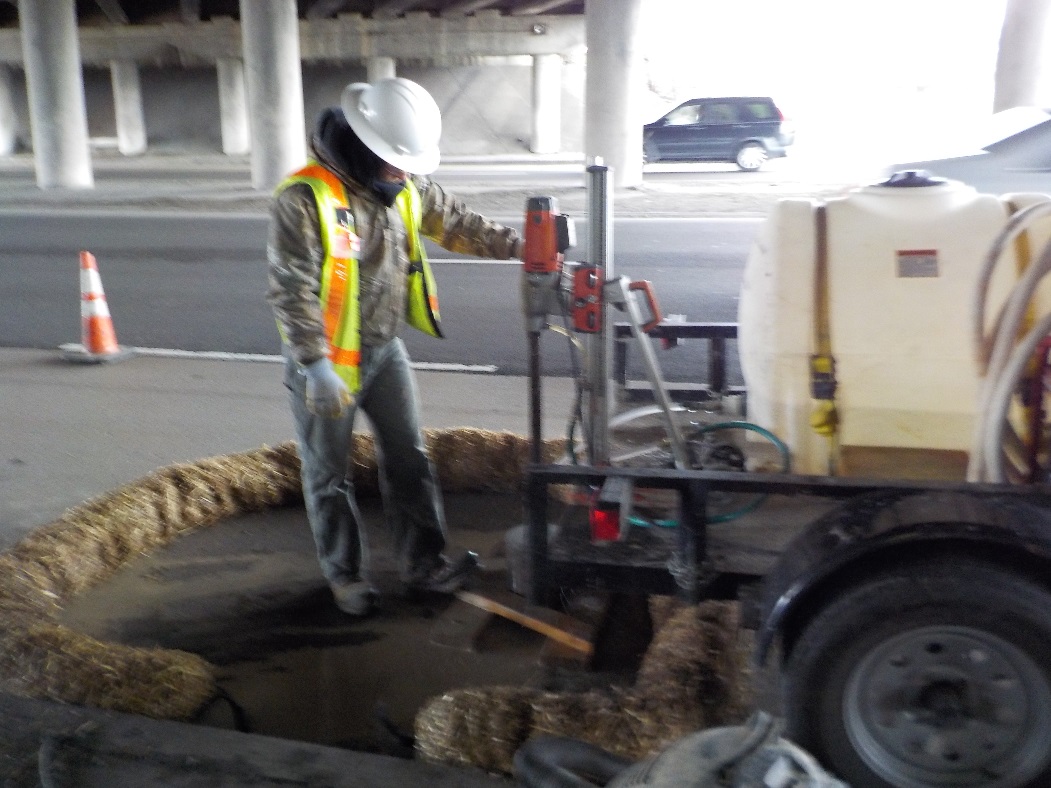 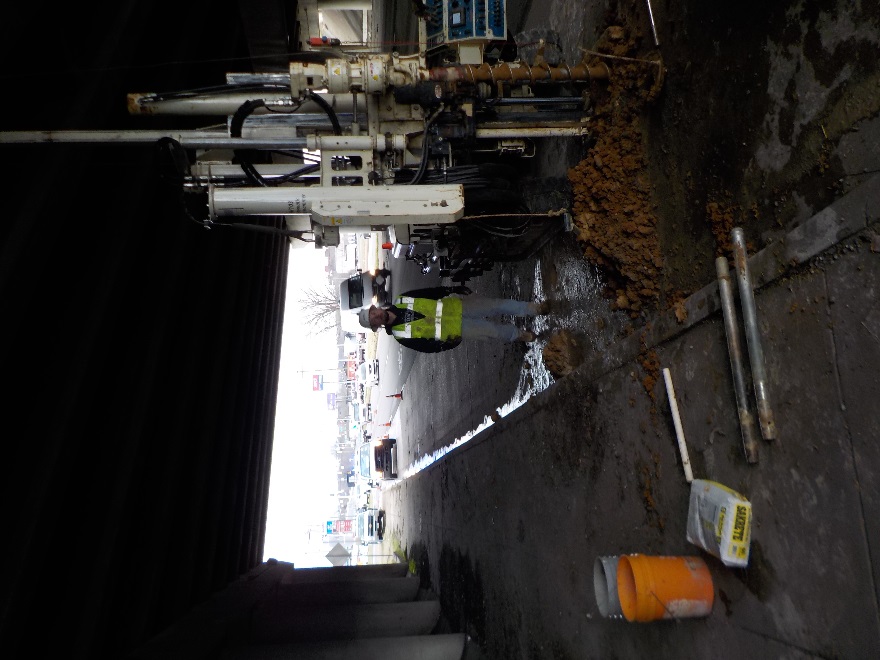 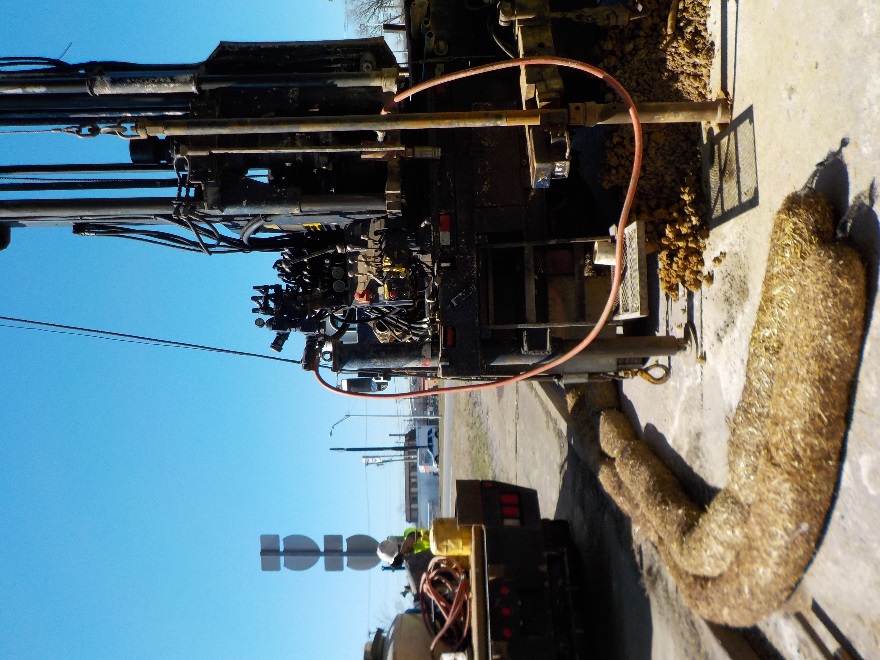 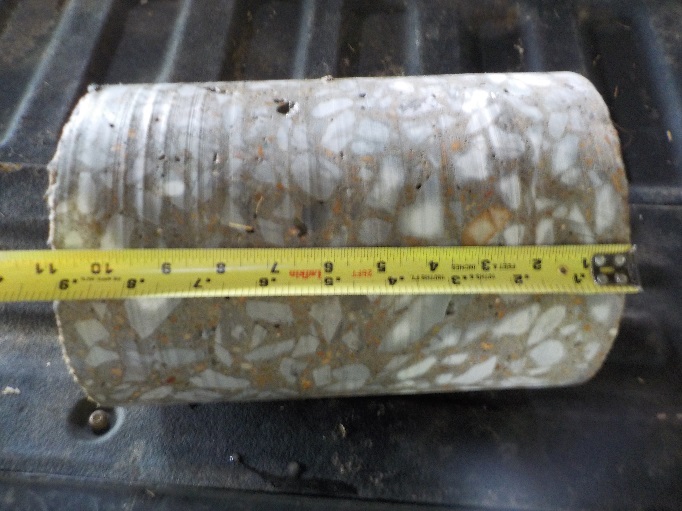 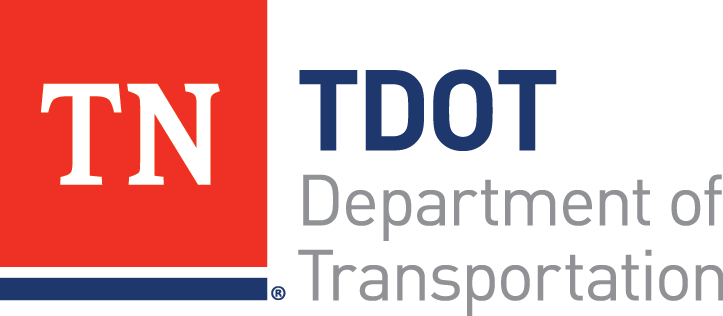 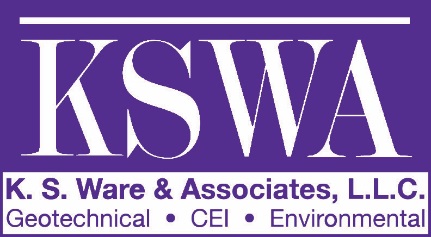 Future Tdot abc projects
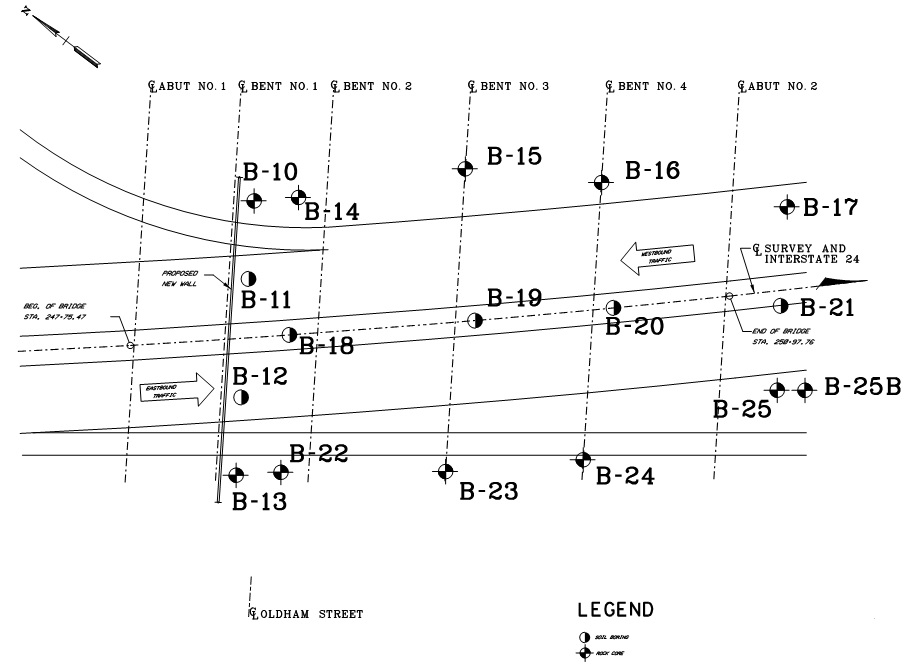 I-24 at Oldham Street & CSX
Accelerated Schedule
Coordination (2-18-16 to 2-24-16)
Field activities (2-26-16 to 6-8-16)*CSX delays
Day/night drilling
Only 14 days of actual drilling
16 borings
200 feet rock coring
Drilling under bridge
Asphalt coring
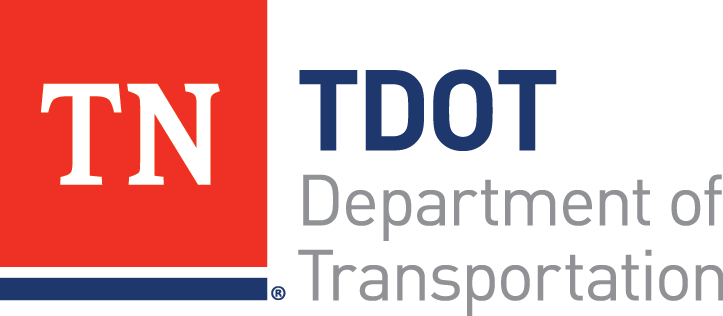 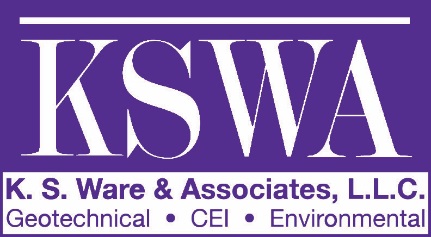 Future Tdot abc projects
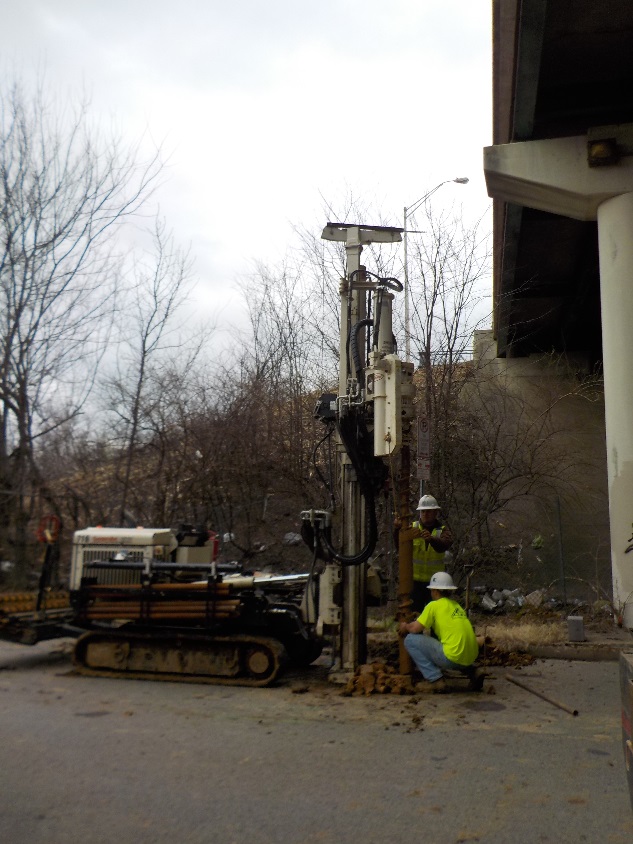 I-24 at Oldham Street & CSX
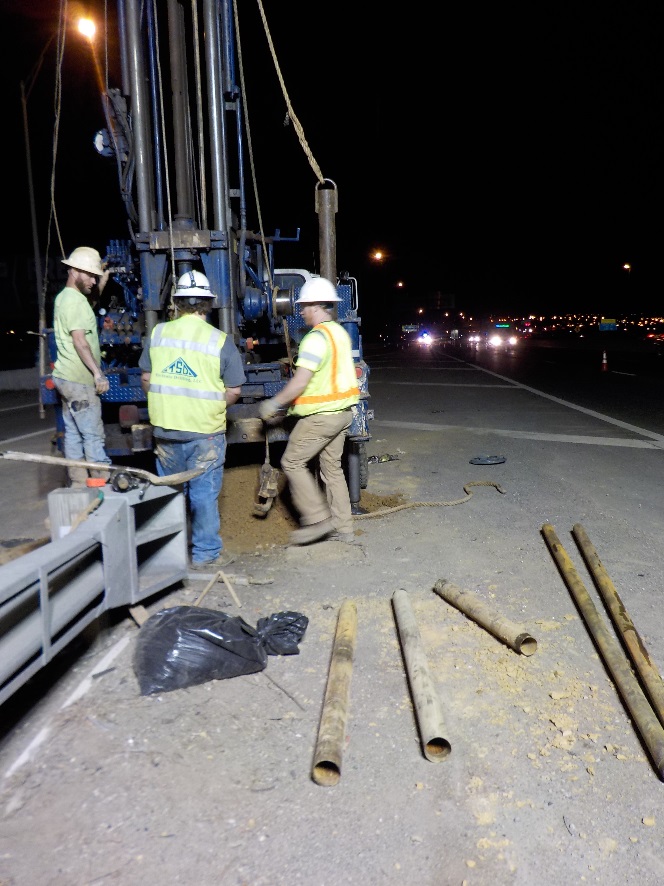 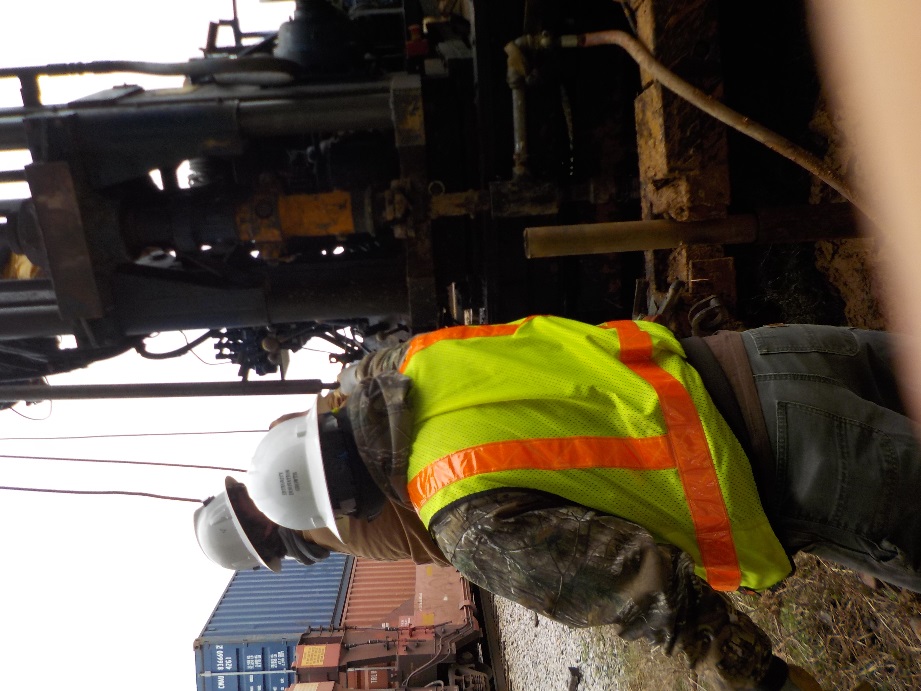 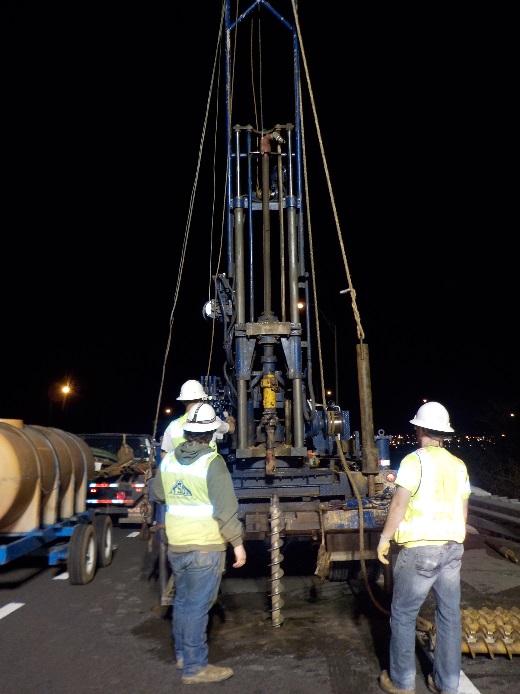 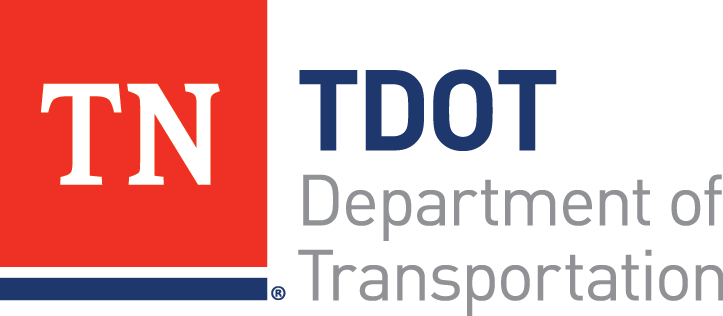 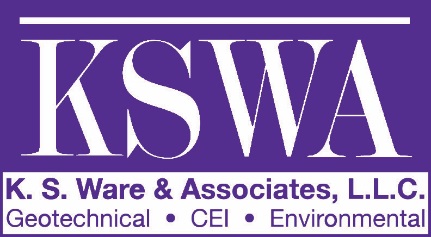 Future Tdot abc projects
I-24 at Oldham Street & CSX
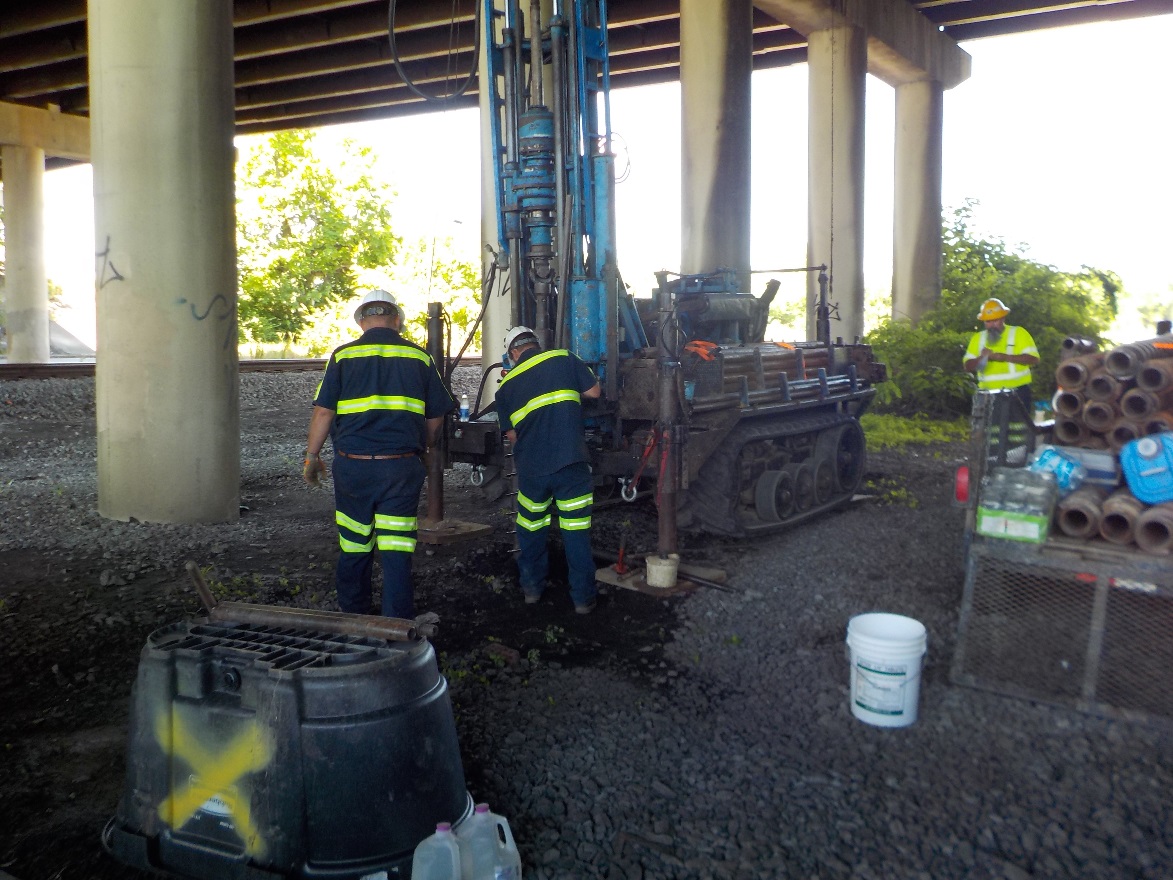 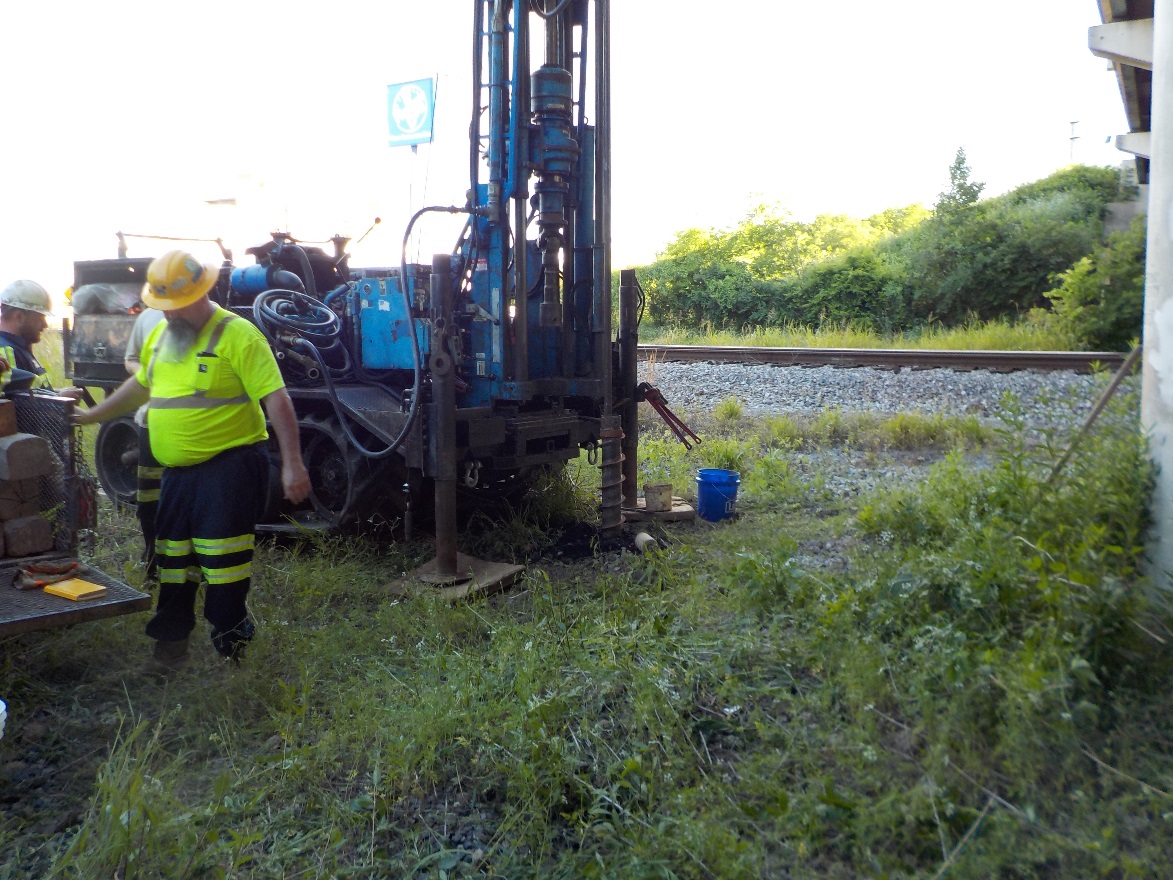 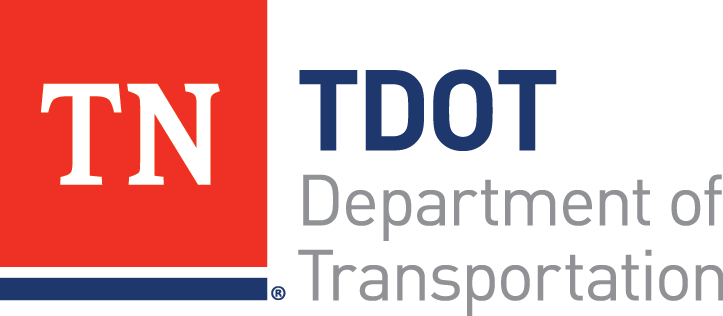 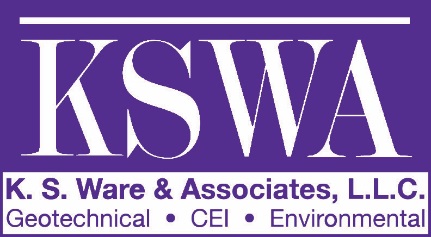 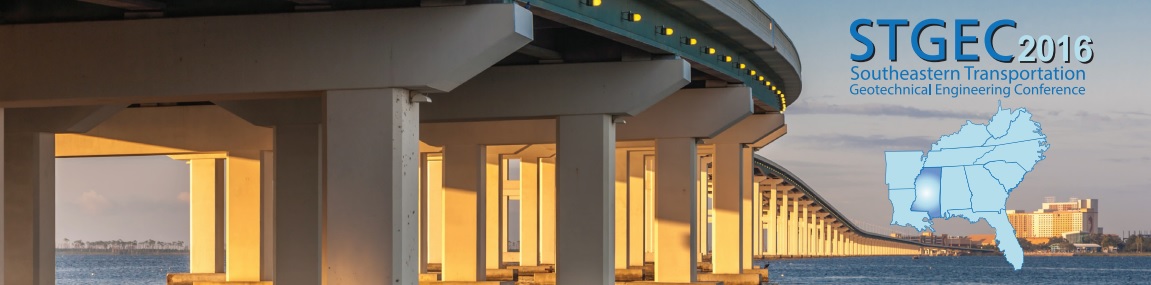 Thanks
Aaron Crowley, Ph.D.	KSWA
Travis Smith, P.E.	TDOT



Biloxi, Mississippi
November 8, 2016
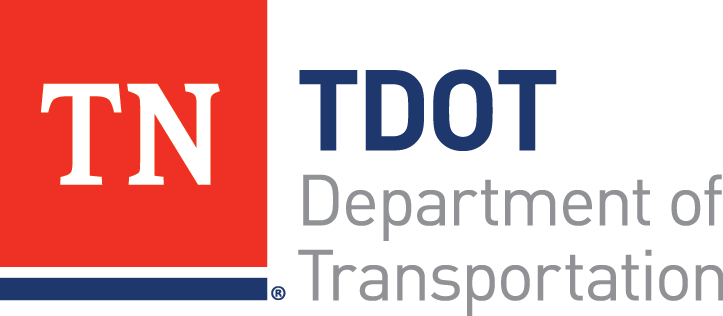 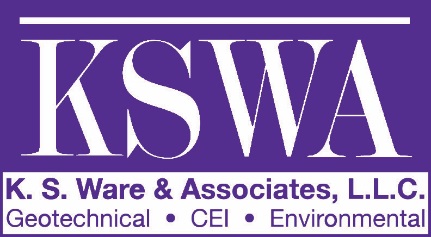 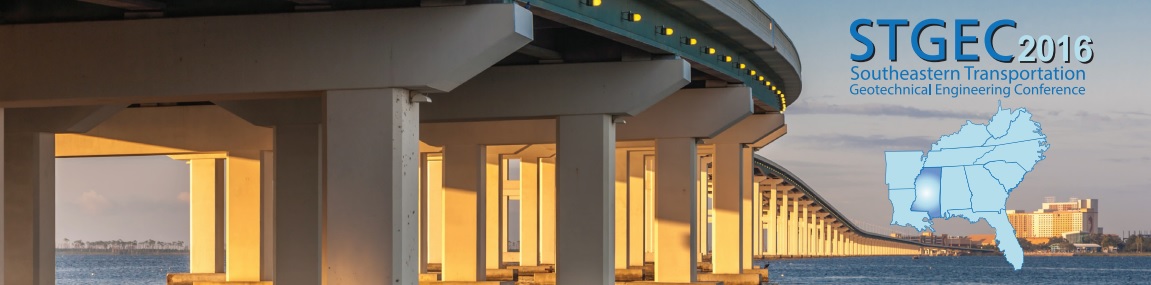 Fun fact: Biloxi bridge
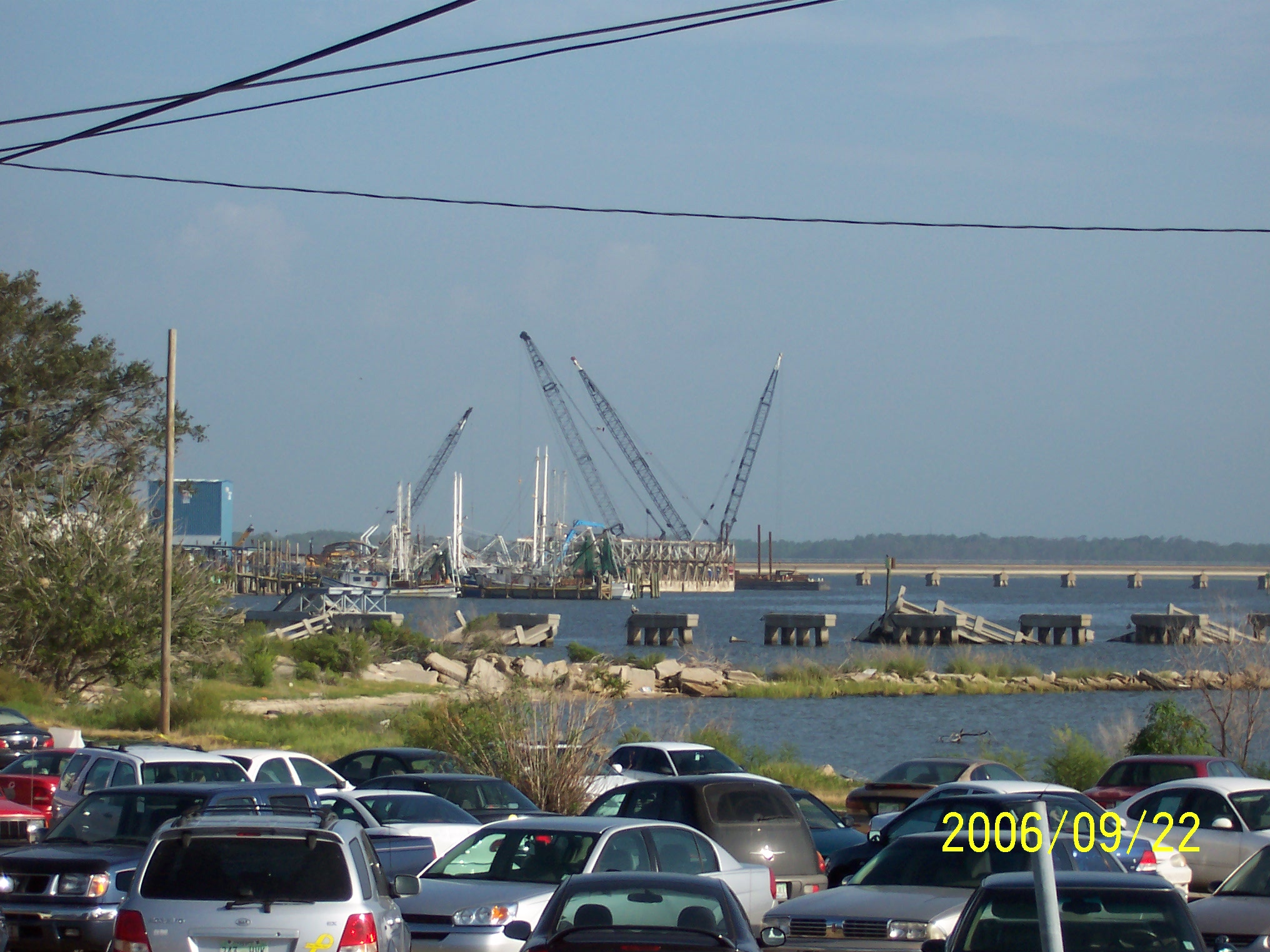 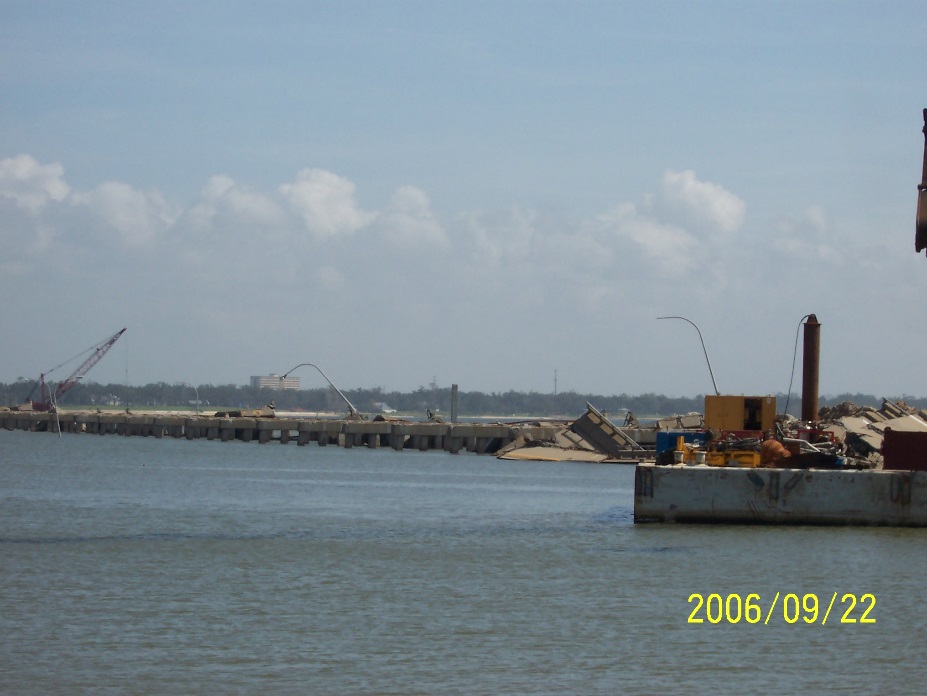 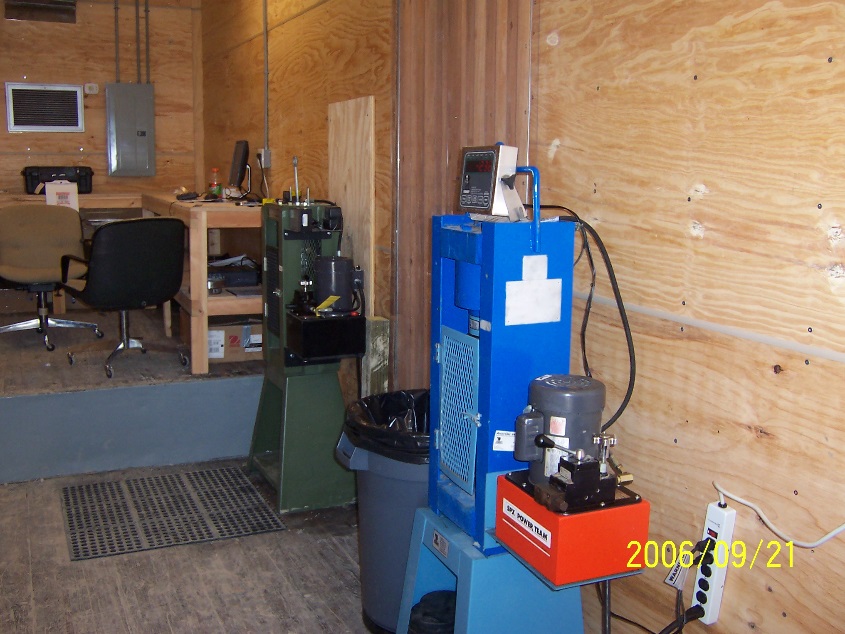 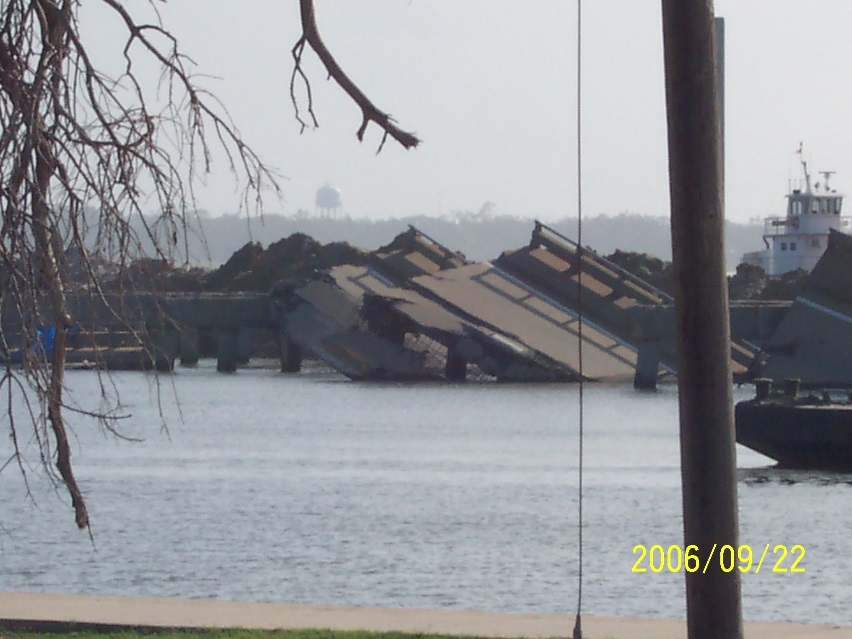 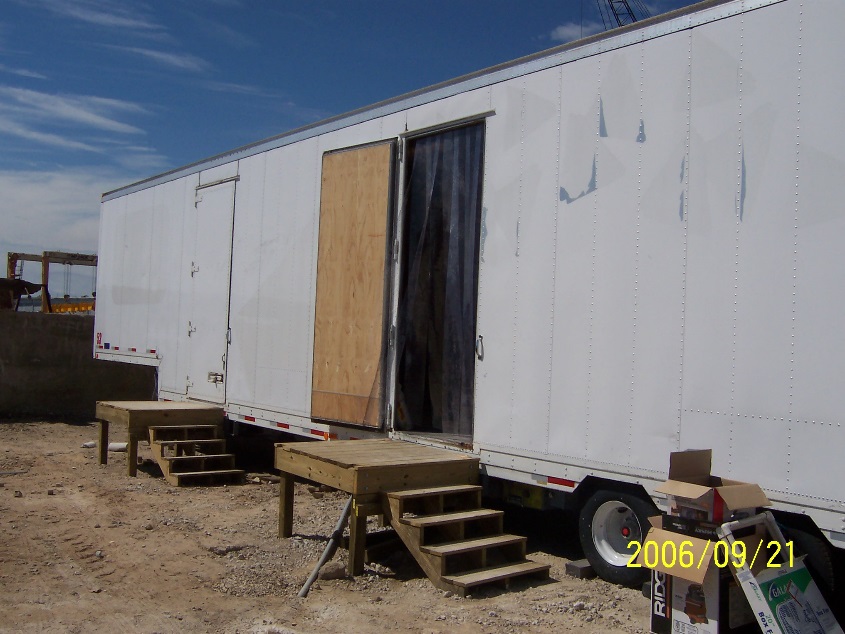